山东大学汇报答辩定制主题模板
指导老师：
XXX
汇报人：
祁文超
研究背景
项目进展
结论分析
问题讨论
展望未来
目录
CONTENTS
第一部分
研究背景
研究背景
项目进展
结论分析
问题讨论
展望未来
两段内容页排版
在此输入小标题 
在此输入小标题 
山东大学是中国近代高等教育的起源性大学。其医学学科起源于1864年，开启近代中国高等医学教育之先河。其主体是1901年创办的山东大学堂，是继京师大学堂之后中国创办的第二所国立大学，也是中国第一所按章程办学的大学。
山东大学是中国近代高等教育的起源性大学。其医学学科起源于1864年，开启近代中国高等医学教育之先河。其主体是1901年创办的山东大学堂，是继京师大学堂之后中国创办的第二所国立大学，也是中国第一所按章程办学的大学。
Page 4
研究背景
项目进展
结论分析
问题讨论
展望未来
三段内容
小标题
小标题
小标题
山东大学是中国近代高等教育的起源性大学。其医学学科开启近代中国高等医学教育之先河。
山东大学是中国近代高等教育的起源性大学。其医学学科开启近代中国高等医学教育之先河。
山东大学是中国近代高等教育的起源性大学。其医学学科开启近代中国高等医学教育之先河。
Page 5
研究背景
项目进展
结论分析
问题讨论
展望未来
四段内容
小标题
小标题
山东大学是中国近代高等教育的起源性大学。其医学学科起源于1864年，开启近代中国高等医学教育之先河
山东大学是中国近代高等教育的起源性大学。其医学学科起源于1864年，开启近代中国高等医学教育之先河
2
3
小标题
小标题
山东大学是中国近代高等教育的起源性大学。其医学学科起源于1864年，开启近代中国高等医学教育之先河
山东大学是中国近代高等教育的起源性大学。其医学学科起源于1864年，开启近代中国高等医学教育之先河
1
4
Page 6
研究背景
项目进展
结论分析
问题讨论
展望未来
五段内容
小标题
山东大学是中国近代高等教育的起源性大学
小标题
小标题
山东大学是中国近代高等教育的起源性大学
山东大学是中国近代高等教育的起源性大学
小标题
小标题
山东大学是中国近代高等教育的起源性大学
山东大学是中国近代高等教育的起源性大学
Page 7
研究背景
项目进展
结论分析
问题讨论
展望未来
六段内容
小标题
小标题
山东大学是中国近代高等教育的起源性大学。
山东大学是中国近代高等教育的起源性大学。
小标题
小标题
山东大学是中国近代高等教育的起源性大学。
山东大学是中国近代高等教育的起源性大学。
小标题
小标题
山东大学是中国近代高等教育的起源性大学。
山东大学是中国近代高等教育的起源性大学。
Page 8
第二部分
项目进展
研究背景
项目进展
结论分析
问题讨论
展望未来
单人页排版
野马
山东大学是中国近代高等教育的起源性大学。
山东大学是中国近代高等教育的起源性大学。
山东大学是中国近代高等教育的起源性大学。
山东大学是中国近代高等教育的起源性大学。
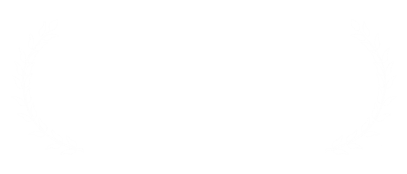 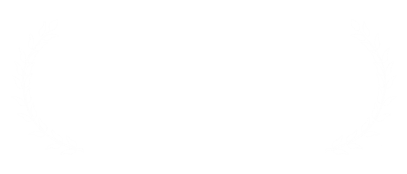 2019
2020
优秀毕业生
优秀党员
Page 10
研究背景
项目进展
结论分析
问题讨论
展望未来
双人页排版
野马
山东大学是中国近代高等教育的起源性大学。其医学学科起源于1864年，开启近代中国高等医学教育之先河。山东大学是中国近代高等教育的起源性大学。其医学学科起源于1864年，开启近代中国高等医学教育之先河。
野马
山东大学是中国近代高等教育的起源性大学。其医学学科起源于1864年，开启近代中国高等医学教育之先河。山东大学是中国近代高等教育的起源性大学。其医学学科起源于1864年，开启近代中国高等医学教育之先河。
Page 11
研究背景
项目进展
结论分析
问题讨论
展望未来
三人页排版
野马
野马
野马
山东大学是中国近代高等教育的起源性大学。
山东大学是中国近代高等教育的起源性大学。
山东大学是中国近代高等教育的起源性大学。
Page 12
研究背景
项目进展
结论分析
问题讨论
展望未来
四人页排版
野马
野马
野马
野马
山东大学是中国近代高等教育的起源性大学。
山东大学是中国近代高等教育的起源性大学。
山东大学是中国近代高等教育的起源性大学。
山东大学是中国近代高等教育的起源性大学。
Page 13
研究背景
项目进展
结论分析
问题讨论
展望未来
多人页排版
野马
野马
野马
山东大学是中国近代高等教育的起源性大学
山东大学是中国近代高等教育的起源性大学
山东大学是中国近代高等教育的起源性大学
野马
野马
野马
山东大学是中国近代高等教育的起源性大学
山东大学是中国近代高等教育的起源性大学
山东大学是中国近代高等教育的起源性大学
Page 14
研究背景
项目进展
结论分析
问题讨论
展望未来
一段图文页排版
在此输入小标题 
山东大学是中国近代高等教育的起源性大学。其医学学科起源于1864年，开启近代中国高等医学教育之先河。山东大学是中国近代高等教育的起源性大学。其医学学科起源于1864年，开启近代中国高等医学教育之先河。
Page 15
研究背景
项目进展
结论分析
问题讨论
展望未来
二段图文页排版
在此输入小标题
在此输入小标题
山东大学是中国近代高等教育的起源性大学。其医学学科起源于1864年，开启中国高等医学教育之先河
山东大学是中国近代高等教育的起源性大学。其医学学科起源于1864年，开启中国高等医学教育之先河
Page 16
研究背景
项目进展
结论分析
问题讨论
展望未来
三段图文页排版
在此输入小标题
在此输入小标题
在此输入小标题
山东大学是中国近代高等教育的起源性大学。
山东大学是中国近代高等教育的起源性大学。
山东大学是中国近代高等教育的起源性大学。
Page 17
研究背景
项目进展
结论分析
问题讨论
展望未来
四段图文页排版
在此输入小标题
在此输入小标题
在此输入小标题
在此输入小标题
山东大学是中国近代高等教育的起源性大学。
山东大学是中国近代高等教育的起源性大学。
山东大学是中国近代高等教育的起源性大学。
山东大学是中国近代高等教育的起源性大学。
Page 18
研究背景
项目进展
结论分析
问题讨论
展望未来
多段图文页排版
山东大学是中国近代高等教育的起源性大学。
山东大学是中国近代高等教育的起源性大学。
山东大学是中国近代高等教育的起源性大学。
湖畔
图书馆
食堂
山东大学是中国近代高等教育的起源性大学。
山东大学是中国近代高等教育的起源性大学。
山东大学是中国近代高等教育的起源性大学。
中心校区
校风
绿茵小路
Page 19
第三部分
结论分析
研究背景
项目进展
结论分析
问题讨论
展望未来
表格页排版
在此输入小标题 
山东大学是中国近代高等教育的起源性大学。其医学学科起源于1864年，开启近代中国高等医学教育之先河。其主体是1901年创办的山东大学堂，是继京师大学堂之后中国创办的第二所国立大学，也是中国第一所按章程办学的大学。
Page 21
研究背景
项目进展
结论分析
问题讨论
展望未来
柱状图页排版
在此输入小标题 
山东大学是中国近代高等教育的起源性大学。其医学学科起源于1864年，开启近代中国高等医学教育之先河。
在此输入小标题 
山东大学是中国近代高等教育的起源性大学。其医学学科起源于1864年，开启近代中国高等医学教育之先河。
Page 22
研究背景
项目进展
结论分析
问题讨论
展望未来
折线图页排版
在此输入小标题 
山东大学是中国近代高等教育的起源性大学。其医学学科起源于1864年，开启近代中国高等医学教育之先河。
在此输入小标题 
山东大学是中国近代高等教育的起源性大学。其医学学科起源于1864年，开启近代中国高等医学教育之先河。
Page 23
研究背景
项目进展
结论分析
问题讨论
展望未来
条形图页排版
在此输入小标题 
在此输入小标题 
山东大学是中国近代高等教育的起源性大学。其医学学科起源于1864年，开启近代中国高等医学教育之先河。
山东大学是中国近代高等教育的起源性大学。其医学学科起源于1864年，开启近代中国高等医学教育之先河。
Page 24
研究背景
项目进展
结论分析
问题讨论
展望未来
饼图页排版
小标题
山东大学是中国近代高等教育的起源性大学。其医学学科开启近代中国高等医学教育之先河
小标题
山东大学是中国近代高等教育的起源性大学。其医学学科开启近代中国高等医学教育之先河
小标题
小标题
山东大学是中国近代高等教育的起源性大学。其医学学科开启近代中国高等医学教育之先河
山东大学是中国近代高等教育的起源性大学。其医学学科开启近代中国高等医学教育之先河
Page 25
研究背景
项目进展
结论分析
问题讨论
展望未来
饼图页排版
小标题
小标题
小标题
小标题
在此输入小标题 
山东大学是中国近代高等教育的起源性大学。其医学学科起源于1864年，开启近代中国高等医学教育之先河。
山东大学是中国近代高等教育的起源性大学。其医学学科起源于1864年，开启近代中国高等医学教育之先河。
Page 26
第四部分
问题讨论
研究背景
项目进展
结论分析
问题讨论
展望未来
递进关系页排版
导致
导致
小标题
小标题
小标题
小标题
小标题
小标题
小标题
小标题
导致
导致
Page 28
研究背景
项目进展
结论分析
问题讨论
展望未来
循环关系页排版
4.小标题
1.小标题
山东大学是中国近代高等教育的起源性大学
山东大学是中国近代高等教育的起源性大学
3.小标题
2.小标题
山东大学是中国近代高等教育的起源性大学
山东大学是中国近代高等教育的起源性大学
Page 29
研究背景
项目进展
结论分析
问题讨论
展望未来
漏斗图页排版
在此输入小标题 
山东大学是中国近代高等教育的起源性大学。其医学学科起源于1864年，开启近代中国高等医学教育之先河。山东大学是中国近代高等教育的起源性大学。
山东大学是中国近代高等教育的起源性大学。其医学学科起源于1864年，开启近代中国高等医学教育之先河。山东大学是中国近代高等教育的起源性大学。
山东大学是中国近代高等教育的起源性大学。其医学学科起源于1864年，开启近代中国高等医学教育之先河。山东大学是中国近代高等教育的起源性大学。
Page 30
研究背景
项目进展
结论分析
问题讨论
展望未来
对比关系页排版
小标题
山东大学是中国近代高等教育的起源性大学。
山东大学是中国近代高等教育的起源性大学。
山东大学是中国近代高等教育的起源性大学。
山东大学是中国近代高等教育的起源性大学。
V
S
小标题
山东大学是中国近代高等教育的起源性大学。
山东大学是中国近代高等教育的起源性大学。
山东大学是中国近代高等教育的起源性大学。
山东大学是中国近代高等教育的起源性大学。
Page 31
研究背景
项目进展
结论分析
问题讨论
展望未来
时间轴页排版
2016年
2018年
2020年
山东大学是中国近代高等教育的起源性大学。其医学学科开启近代中国高等医学教育之先河。
山东大学是中国近代高等教育的起源性大学。其医学学科开启近代中国高等医学教育之先河。
山东大学是中国近代高等教育的起源性大学。其医学学科开启近代中国高等医学教育之先河。
2017年
2019年
山东大学是中国近代高等教育的起源性大学。其医学学科开启近代中国高等医学教育之先河。
山东大学是中国近代高等教育的起源性大学。其医学学科开启近代中国高等医学教育之先河。
Page 32
研究背景
项目进展
结论分析
问题讨论
展望未来
金字塔页排版
1.在此输入小标题 
山东大学是中国近代高等教育的起源性大学。
山东大学是中国近代高等教育的起源性大学。
2.在此输入小标题 
山东大学是中国近代高等教育的起源性大学。
山东大学是中国近代高等教育的起源性大学。
3.在此输入小标题 
山东大学是中国近代高等教育的起源性大学。
山东大学是中国近代高等教育的起源性大学。
Page 33
第五部分
展望未来
“
一滴水落下，可以激起无数的波纹。
凡我在处，便是山大。
”
研究背景
项目进展
结论分析
问题讨论
展望未来
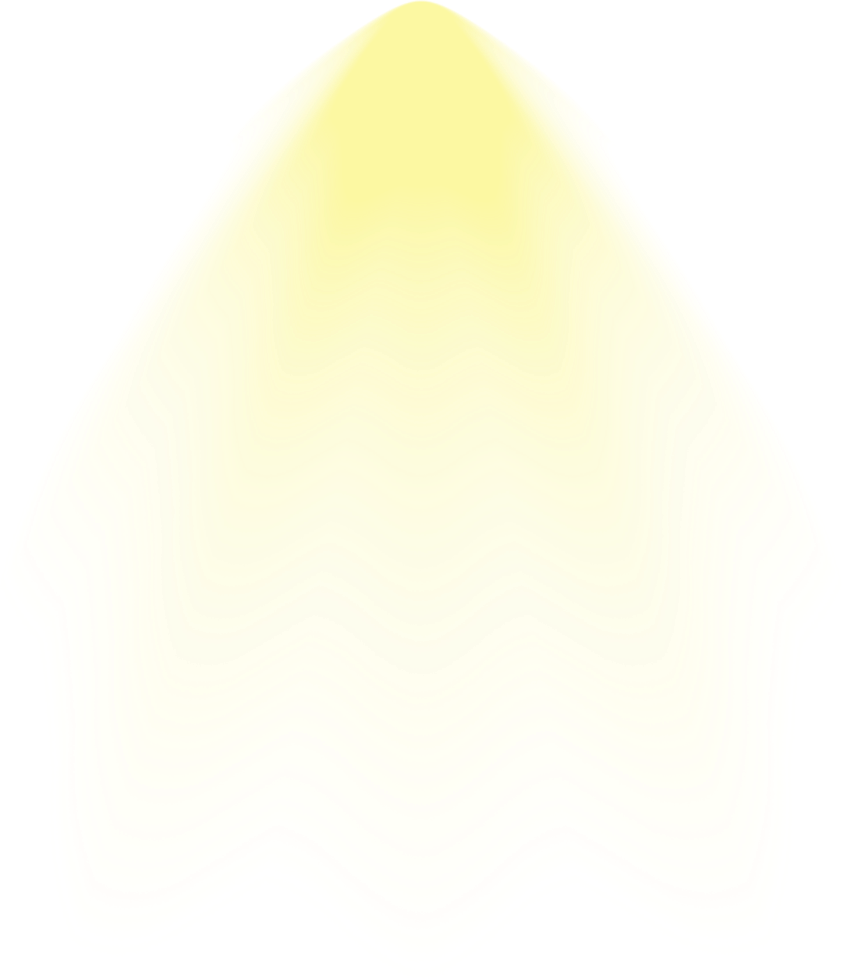 荣誉页排版
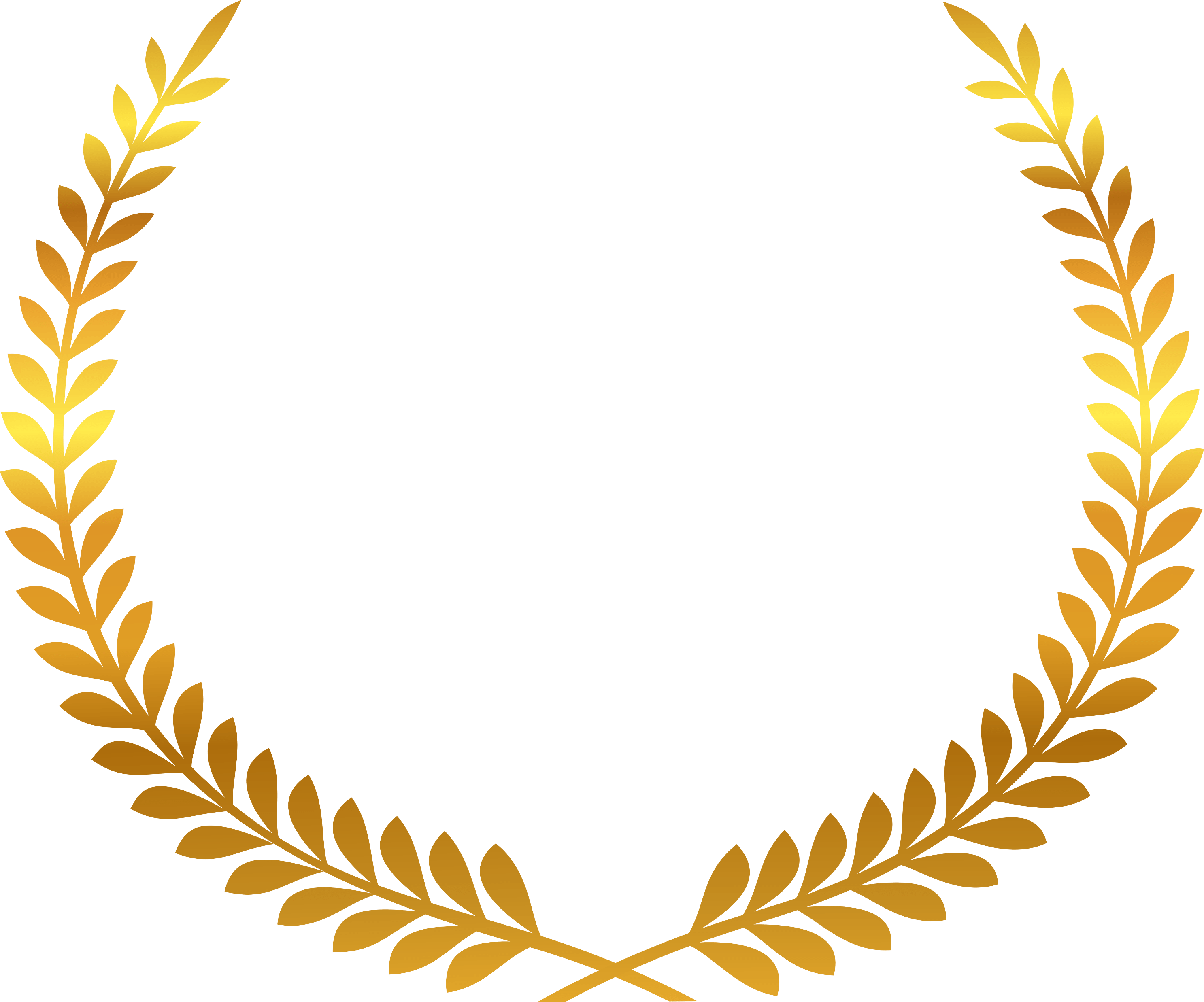 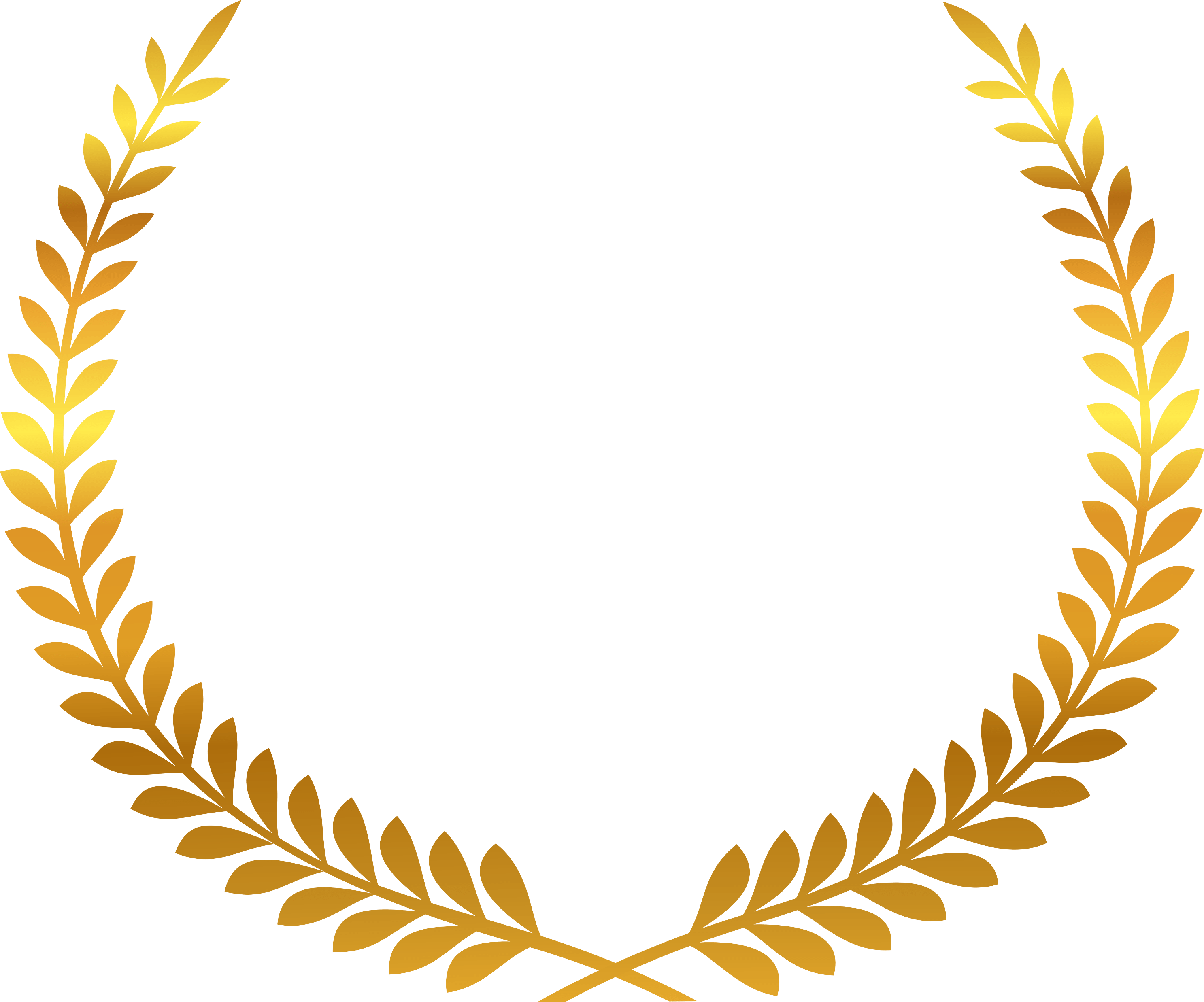 一等奖
特等奖
第三届计算机大赛
第二届建模大赛
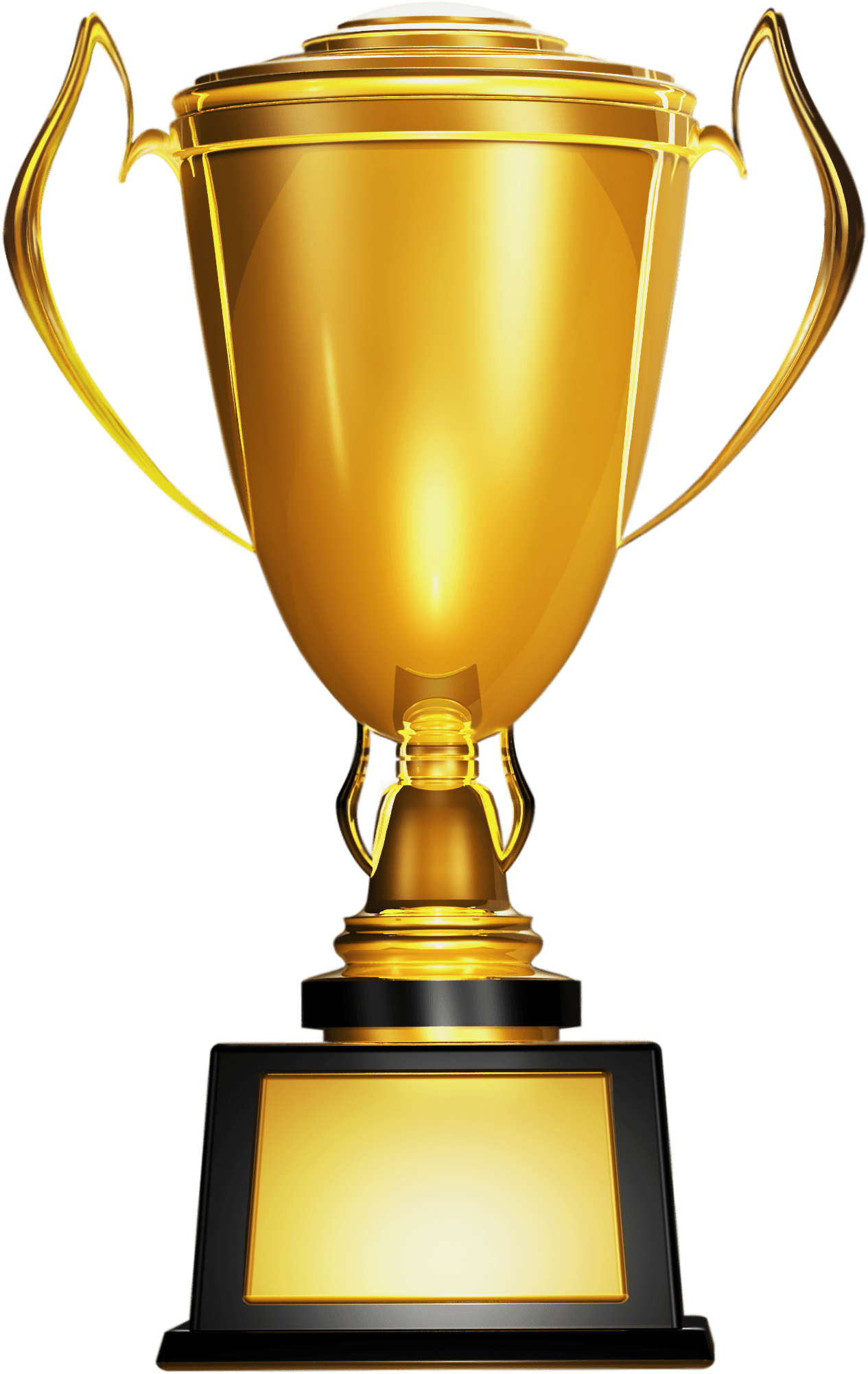 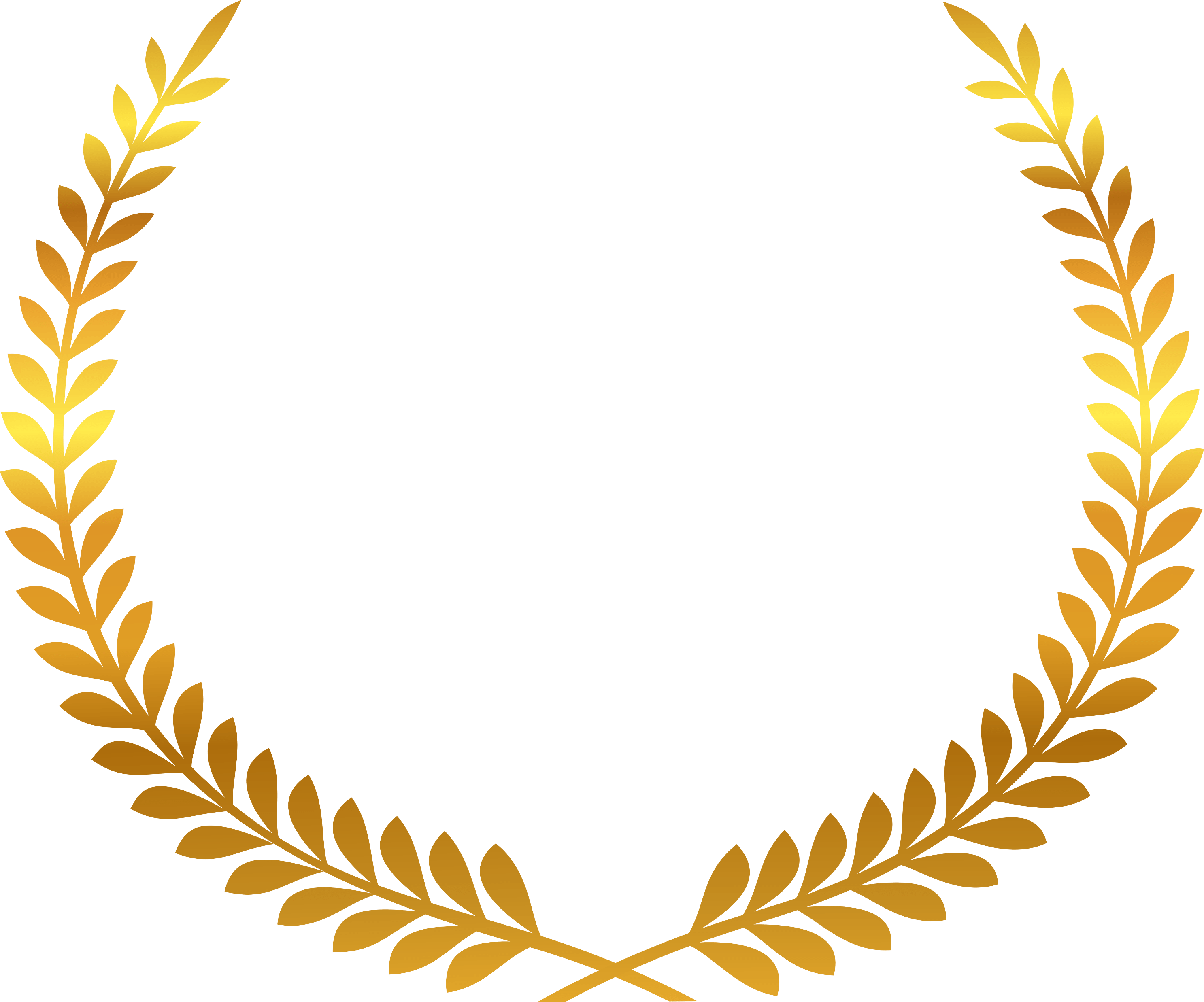 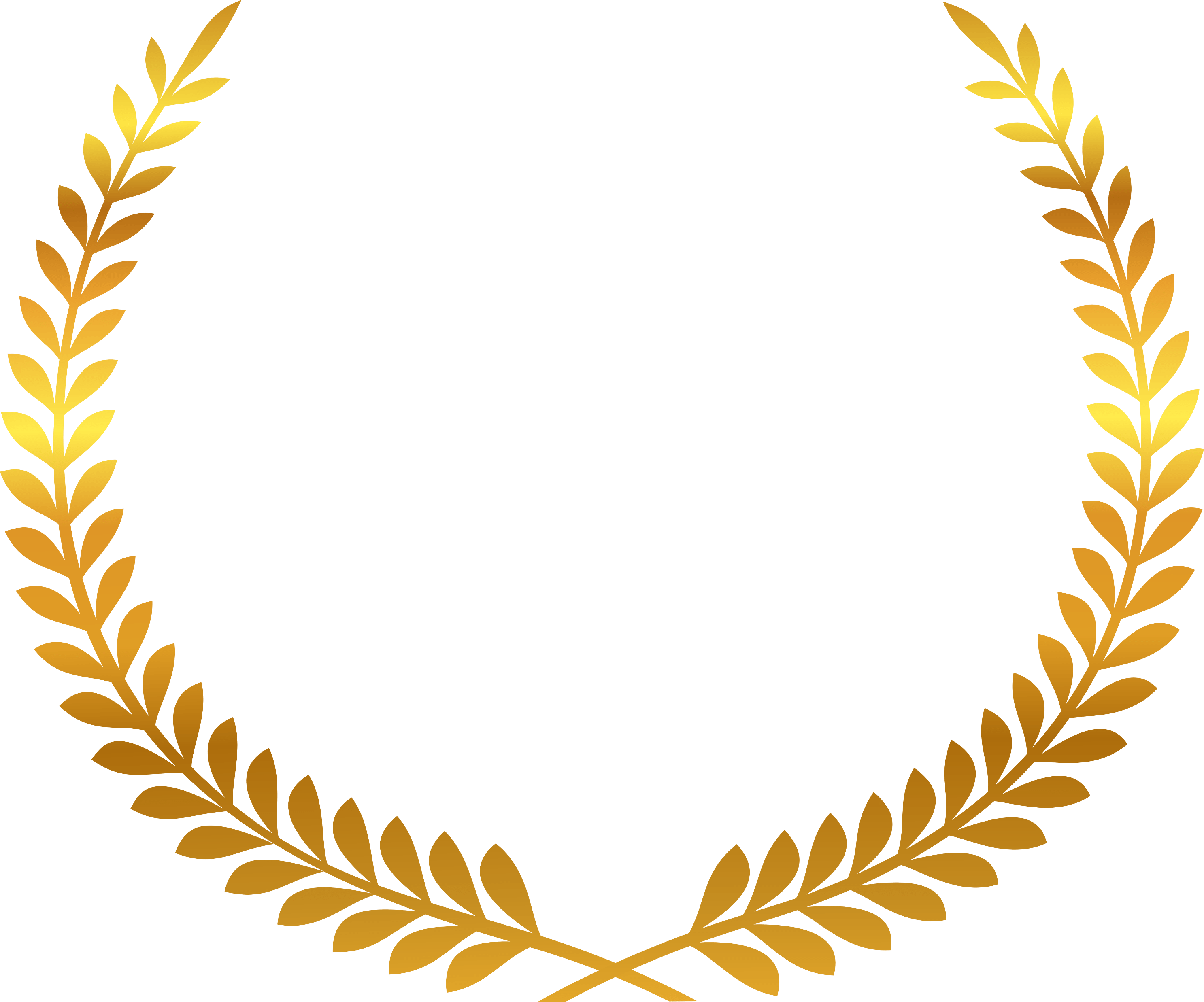 二等奖
三等奖
第四届设计大赛
第五届创意大赛
Page 36
研究背景
项目进展
结论分析
问题分析
展望未来
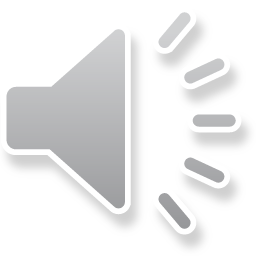 校歌页排版
《山东大学校歌》
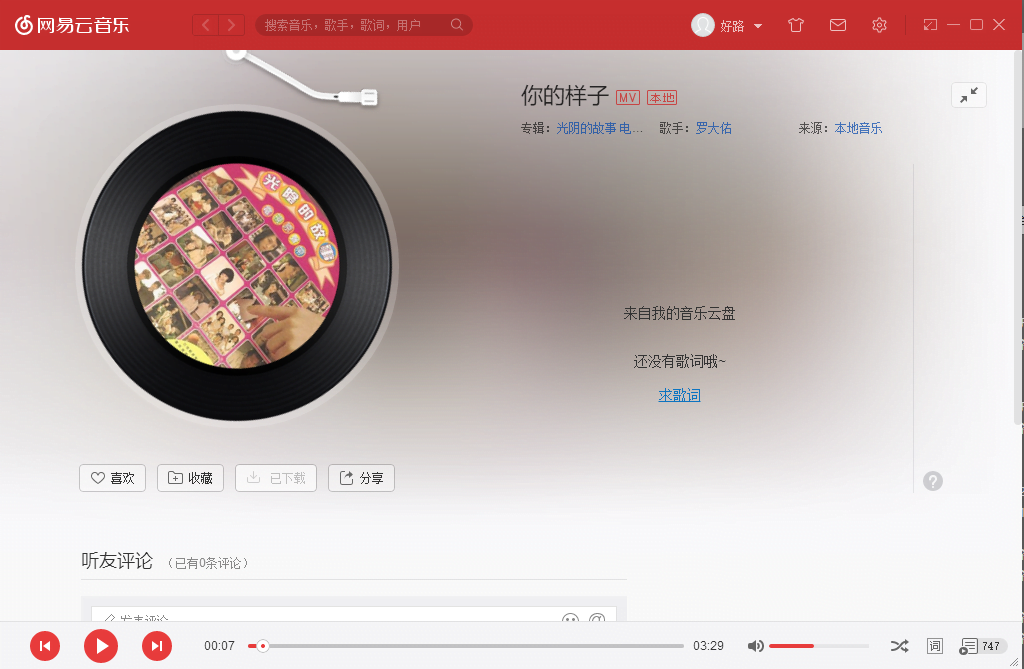 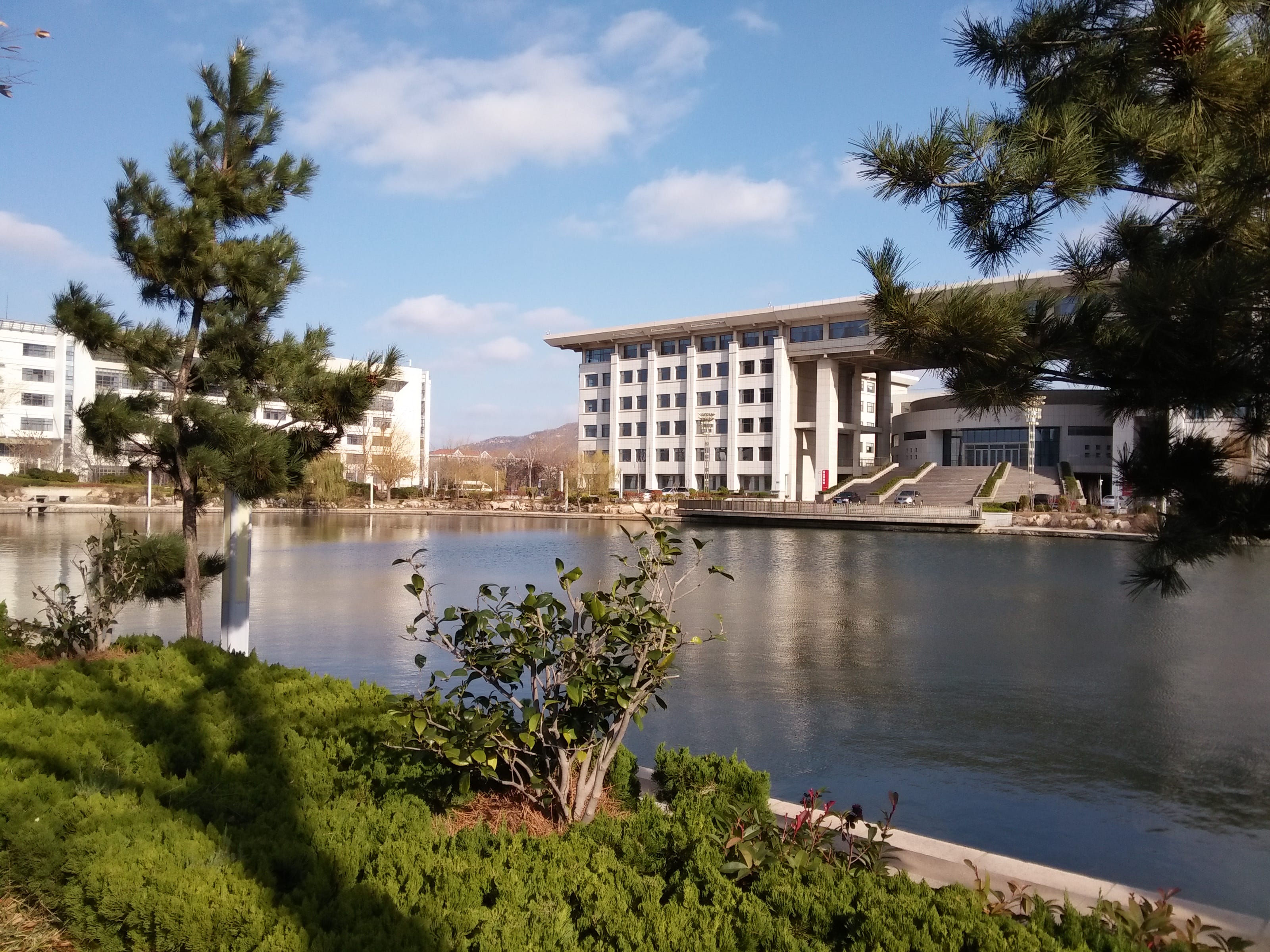 东临黄海，南望泰山，
这里是我们追求真理的乐园。
天行健，君子以自强不息；
薪火传，学子要与前贤比肩。
为天下储人才，放眼九洲；
为国家图富强，求索万年。
志向远大，气养浩然；
学无止境，不畏登攀。
奋斗啊，奋斗啊，
为了中华民族崛起；
奋斗啊，奋斗啊，
为了人类美好明天。
我们是崇实与求新的朝气勃发的青年！
奋斗啊，奋斗啊，
为了中华民族崛起；
奋斗啊，奋斗啊，
为了人类美好明天。
我们是崇实与求新的朝气勃发的青年！
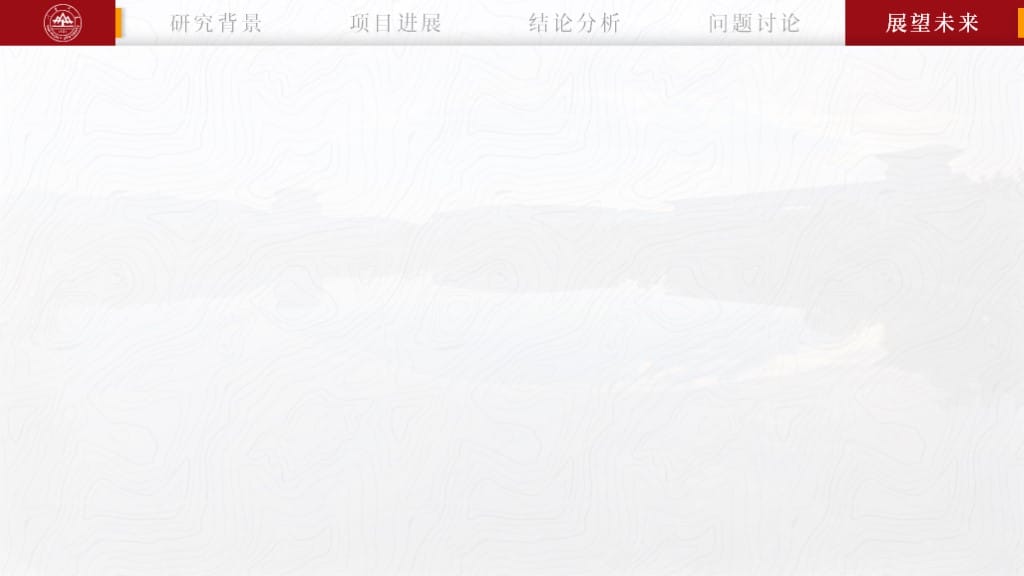 01:49
Page 37
学/无/止/境 气/有/浩/然
小惊喜！
放映状态下点击这里播放音乐和动画
研究背景
项目进展
结论分析
问题讨论
展望未来
参考文献页排版
Page 38
研究背景
项目进展
结论分析
问题讨论
展望未来
样机页排版
在此输入小标题 
山东大学是中国近代高等教育的起源性大学。其医学学科起源于1864年，开启近代中国高等医学教育之先河。其主体是1901年创办的山东大学堂，是继京师大学堂之后中国创办的第二所国立大学，也是中国第一所按章程办学的大学。
Page 39
感谢各位老师的指导
指导老师：
XXX
汇报人：
祁文超
谢谢您的观看
第六部分
输入主题
第七部分
输入主题
第八部分
输入主题
第九部分
输入主题
研究背景
项目进展
结论分析
问题讨论
展望未来
输入标题
研究背景
项目进展
结论分析
问题讨论
展望未来
输入标题
研究背景
项目进展
结论分析
问题讨论
展望未来
输入标题
研究背景
项目进展
结论分析
问题讨论
展望未来
输入标题
研究背景
项目进展
结论分析
问题讨论
展望未来
输入标题
研究背景
项目进展
结论分析
问题讨论
展望未来
输入标题
附录页
字体、色彩规范
中文字体
字体大小
色彩
标题：微软雅黑
标题：28  小标题：20 正文：16
主色
正文：微软雅黑light
行距：1.2
西文字体
装饰色
标题：微软雅黑
正文：微软雅黑
图标素材
图片素材
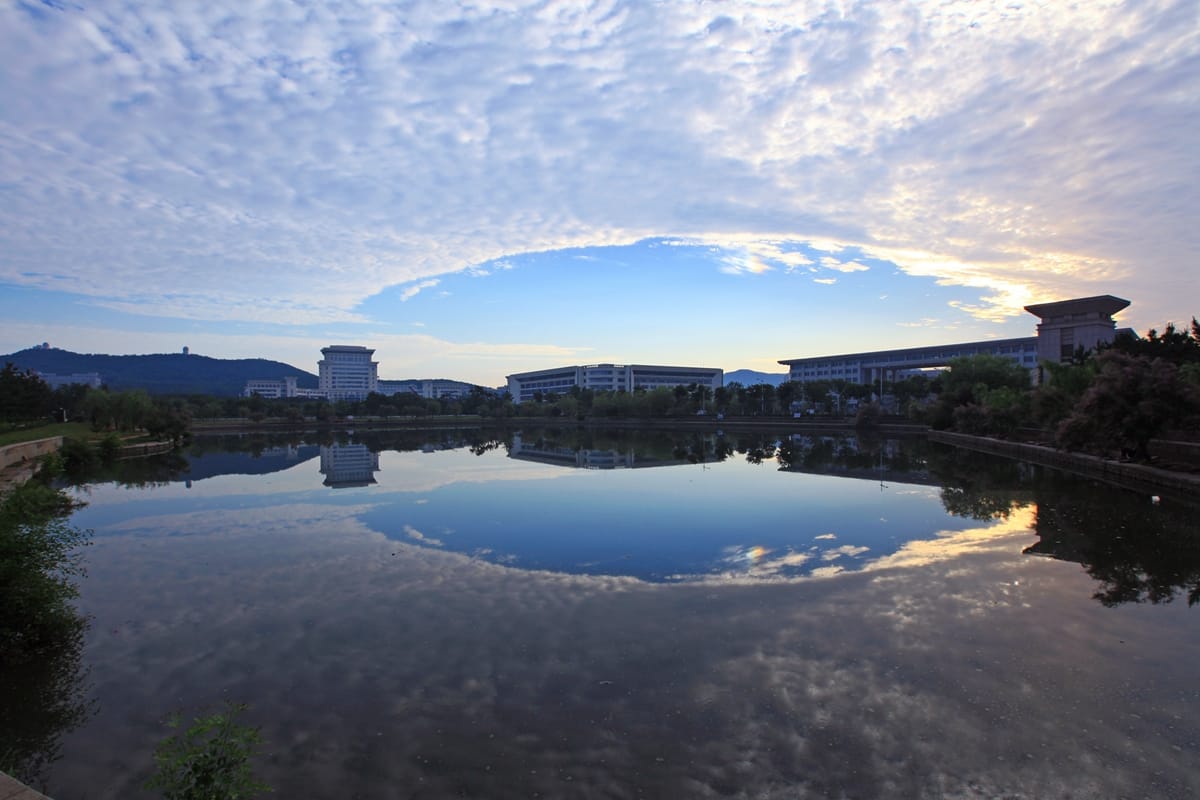 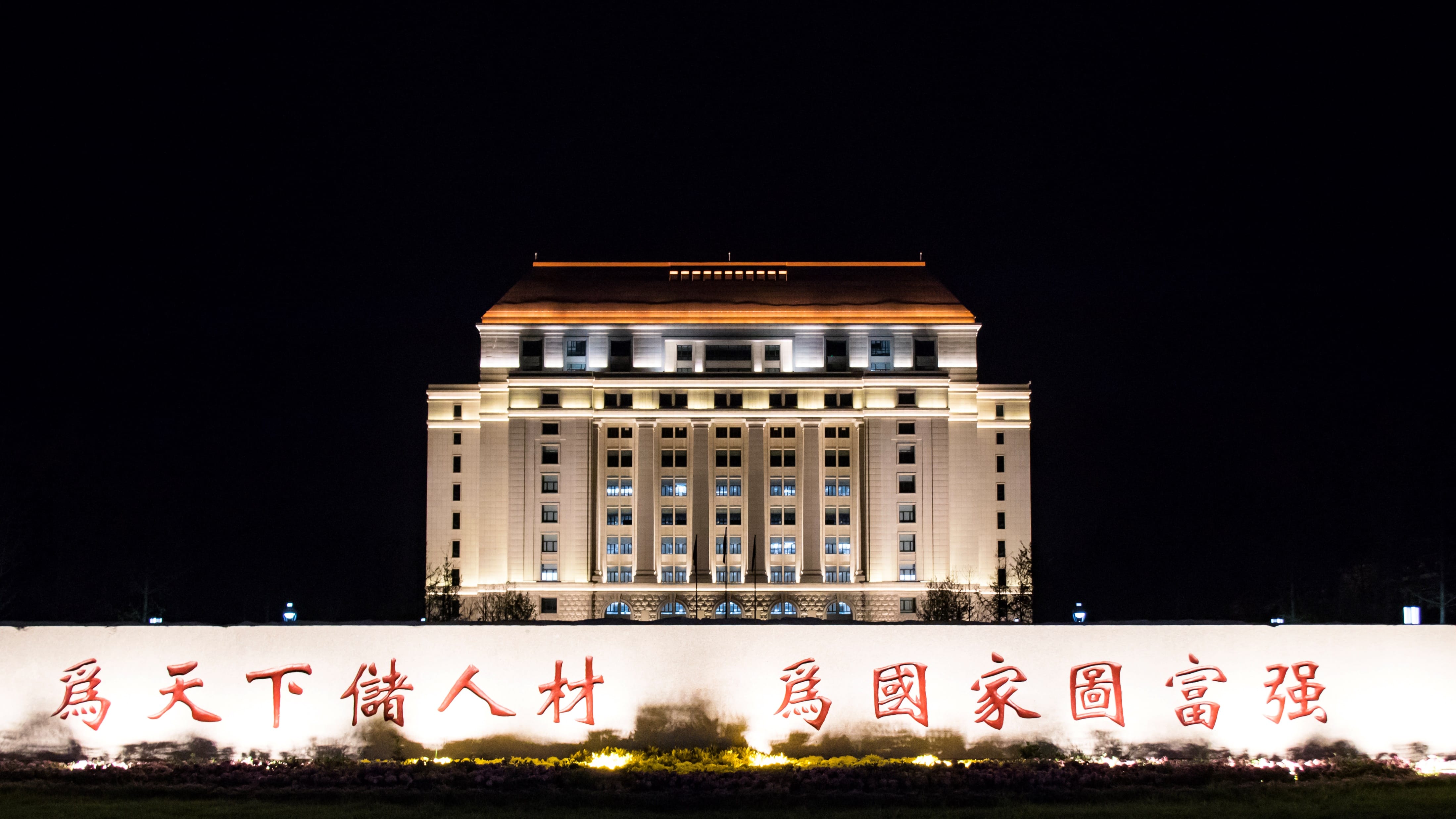 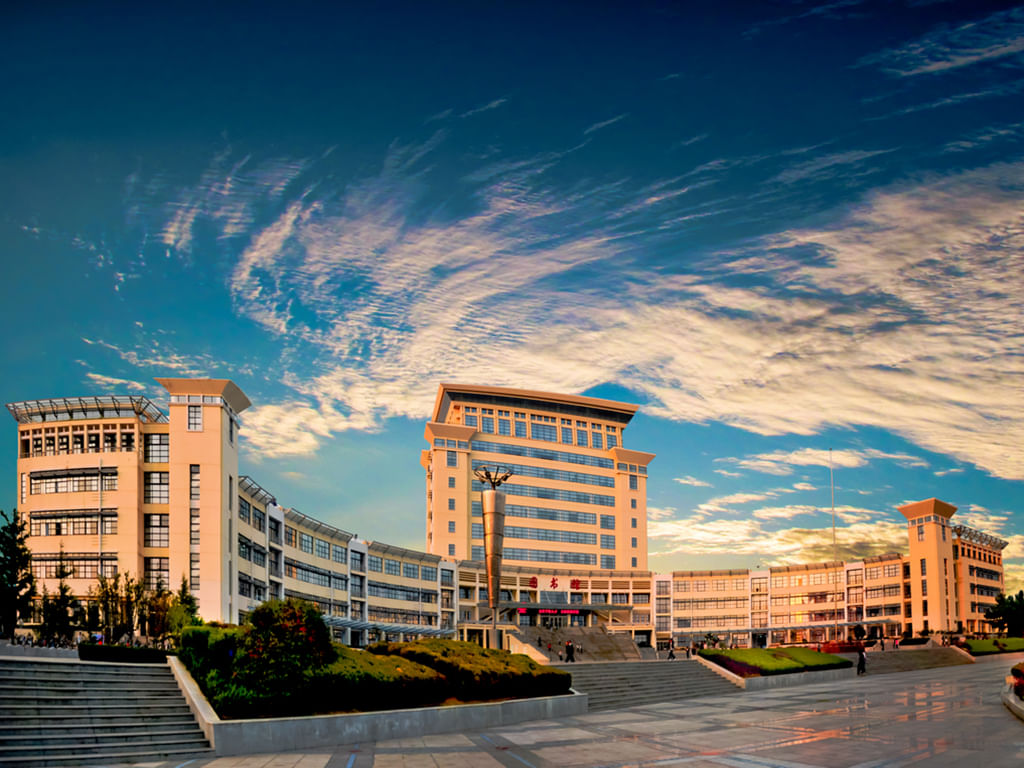 本PPT模板内照片均来自山大文化网
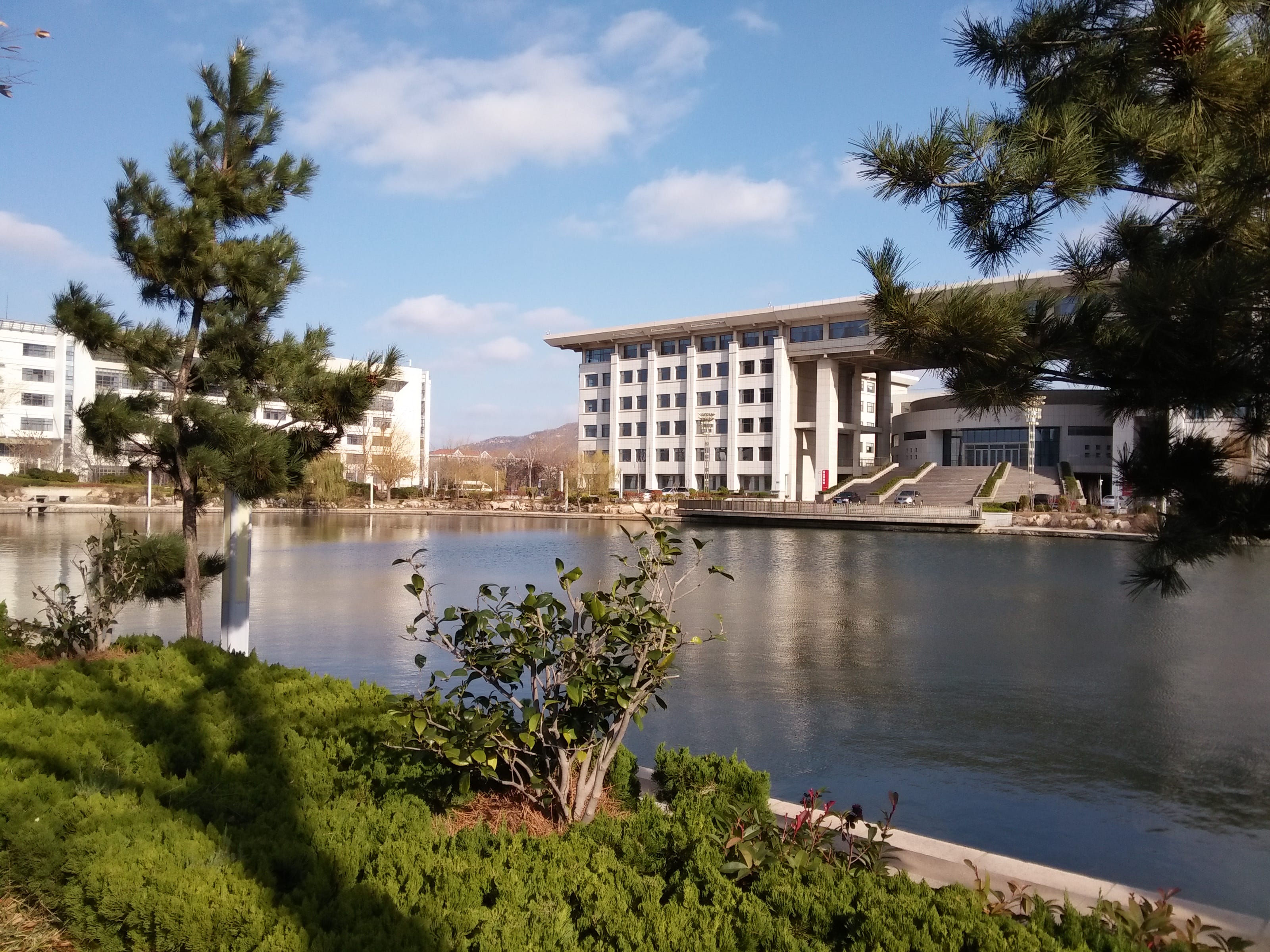 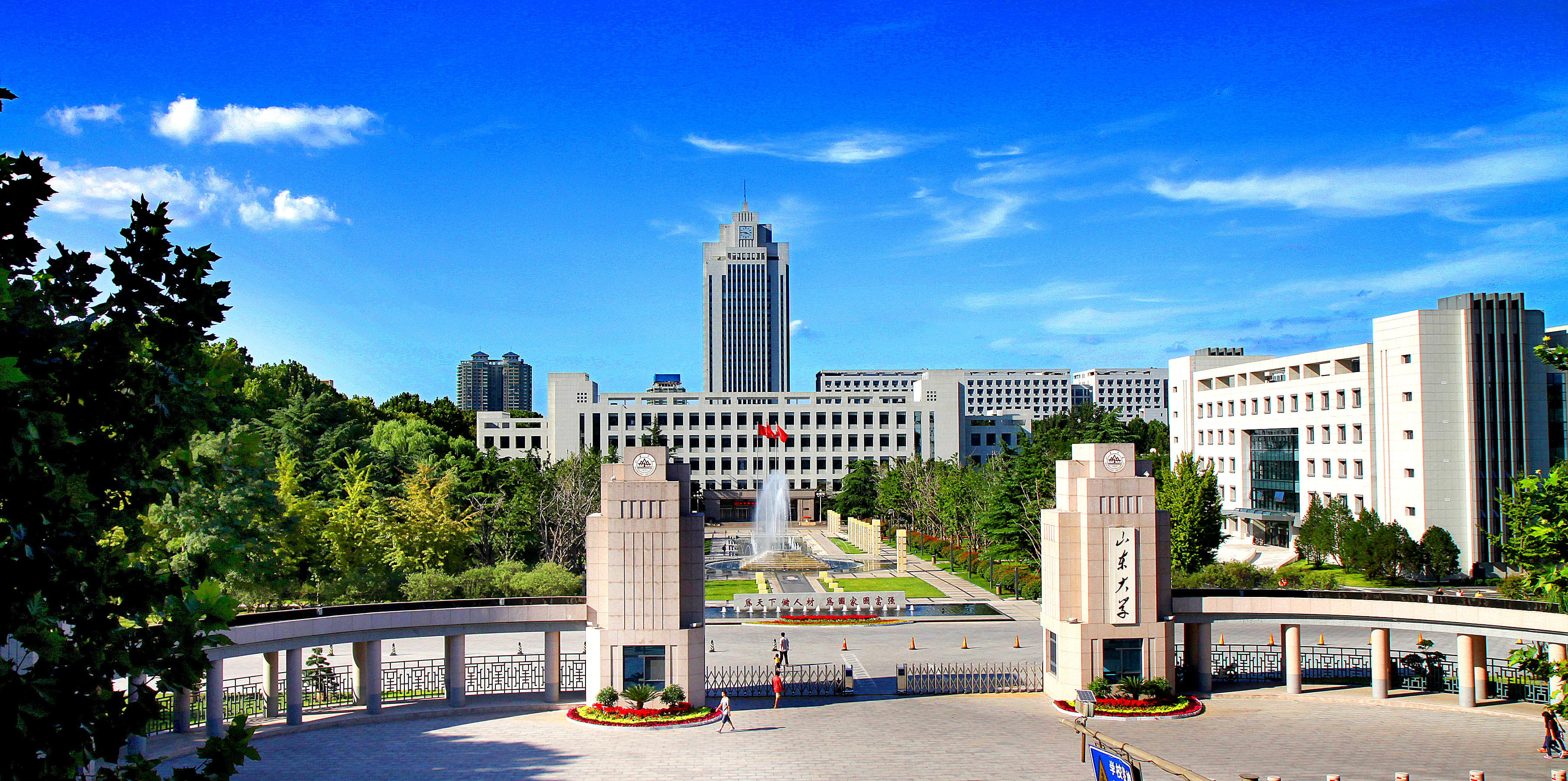 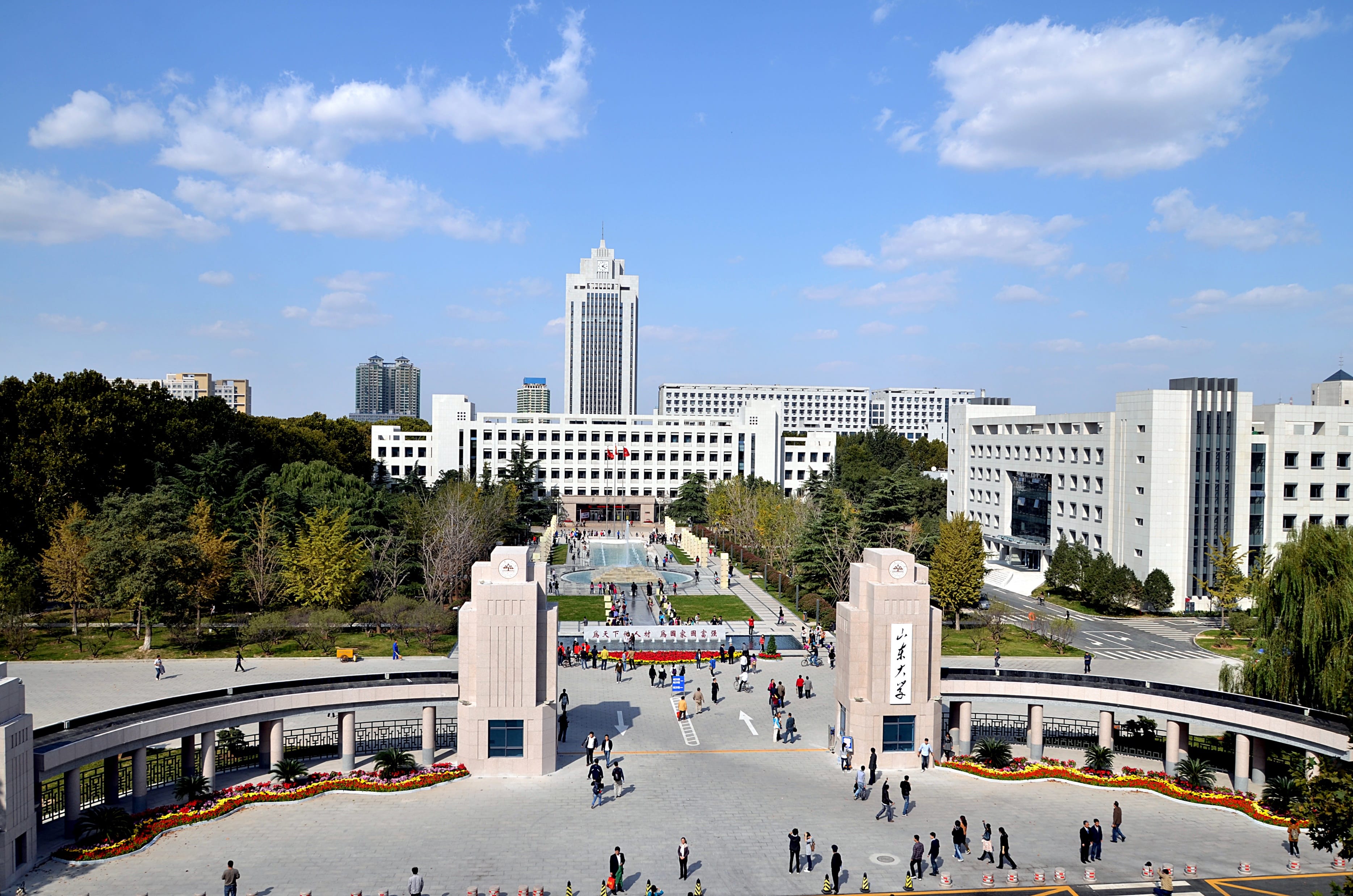 感谢山大文化网为本次设计提供高质量的校园图片素材，本套素材供学习使用，不可商用。
照片的使用请联系山大文化网，获得许可后方可使用。
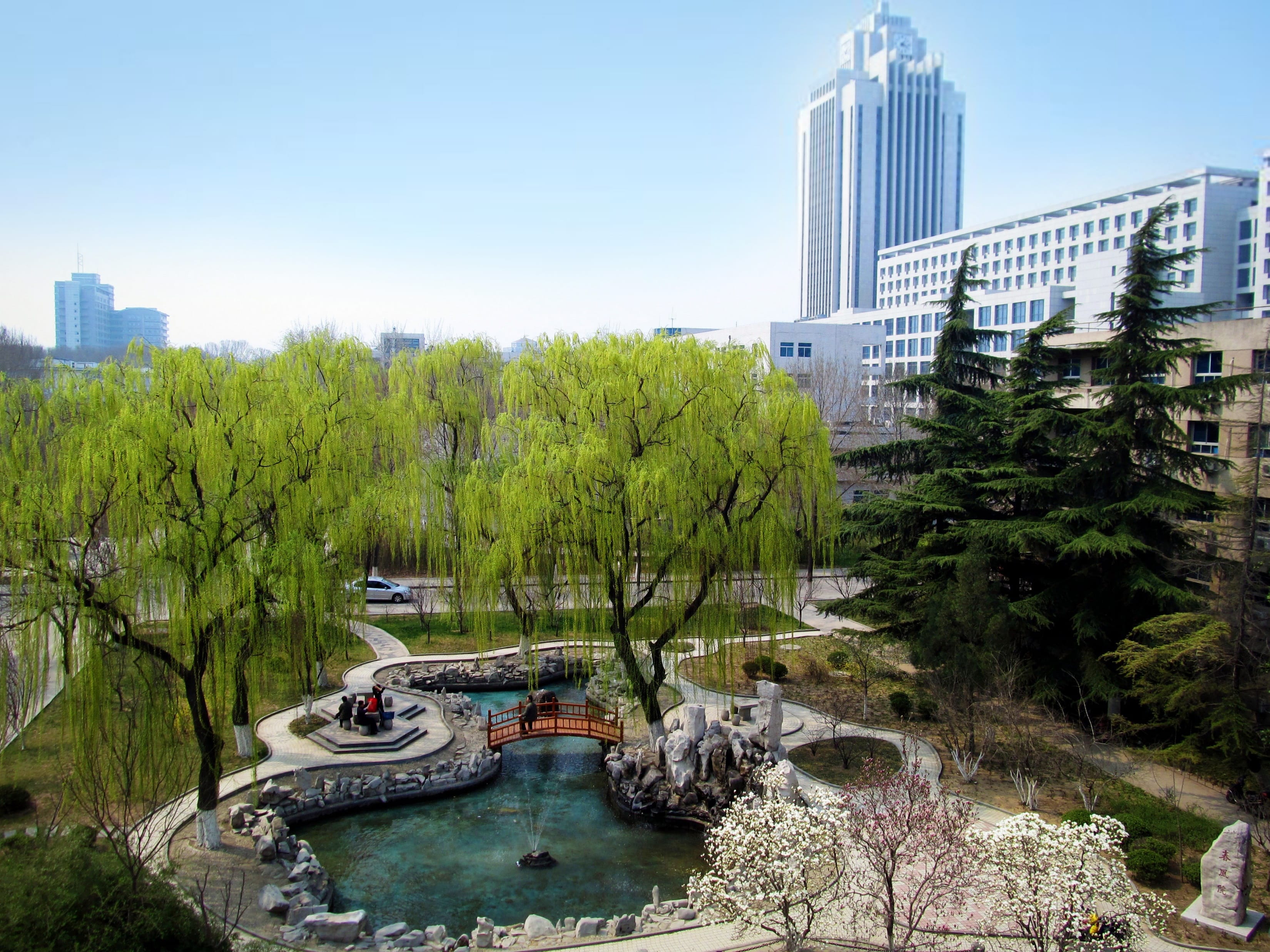 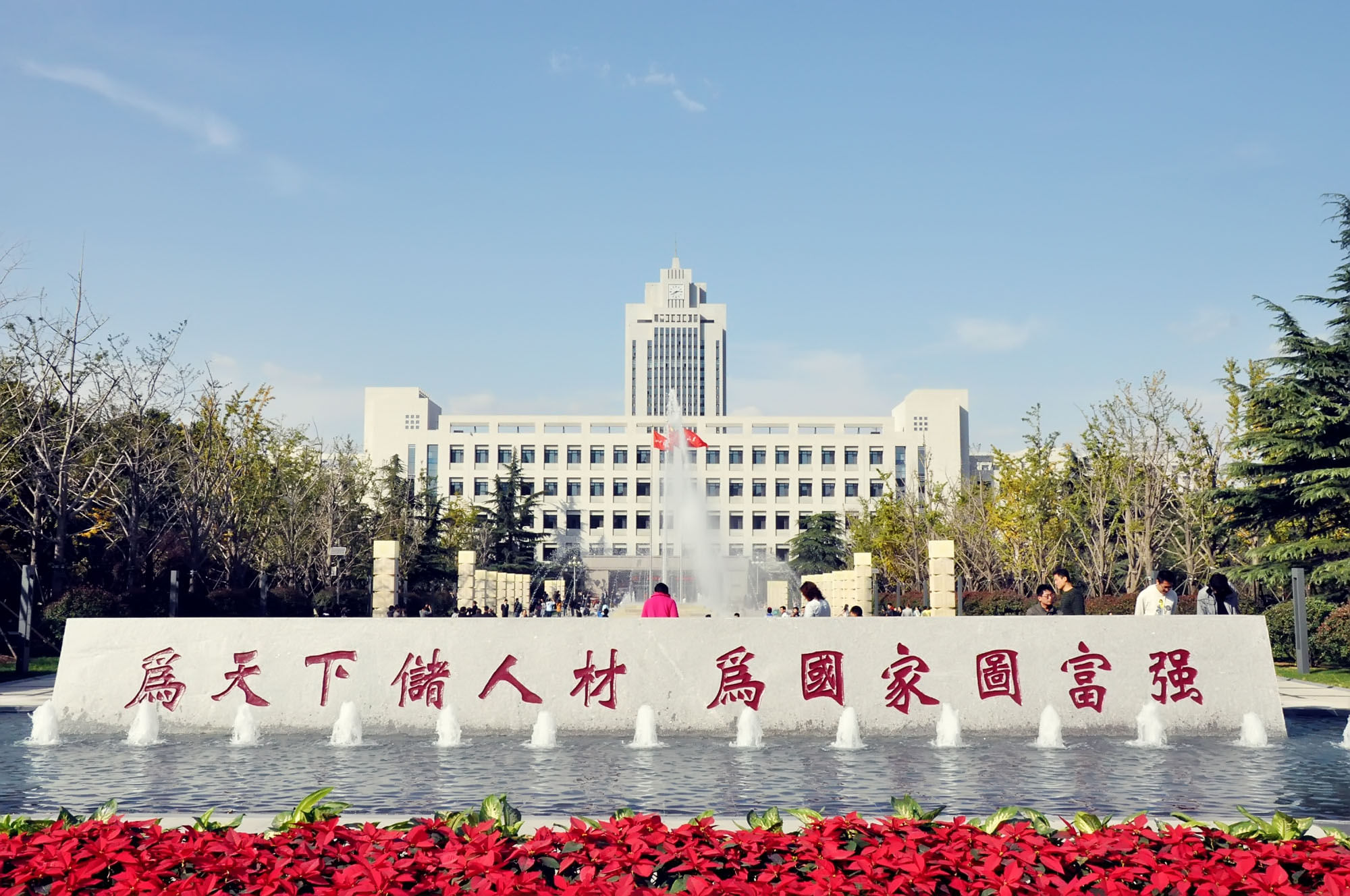 一件换色
步骤：
设计→变体→颜色→挑选适合的颜色→完成换色
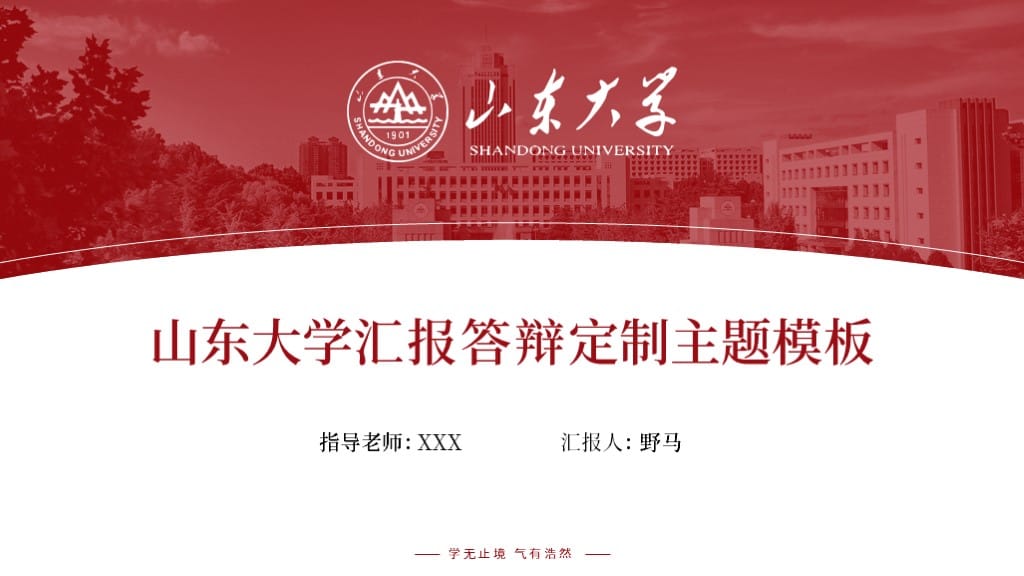 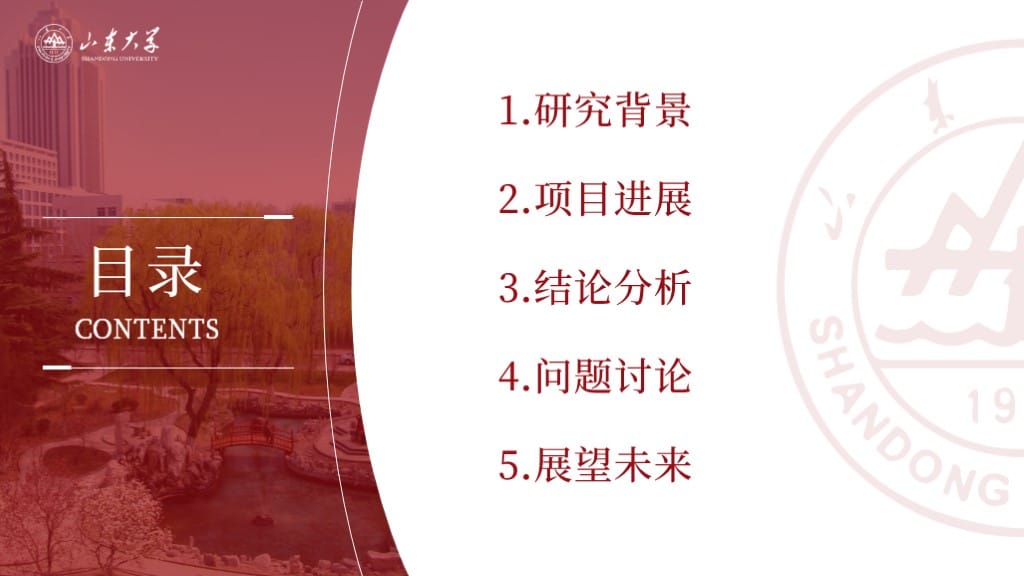 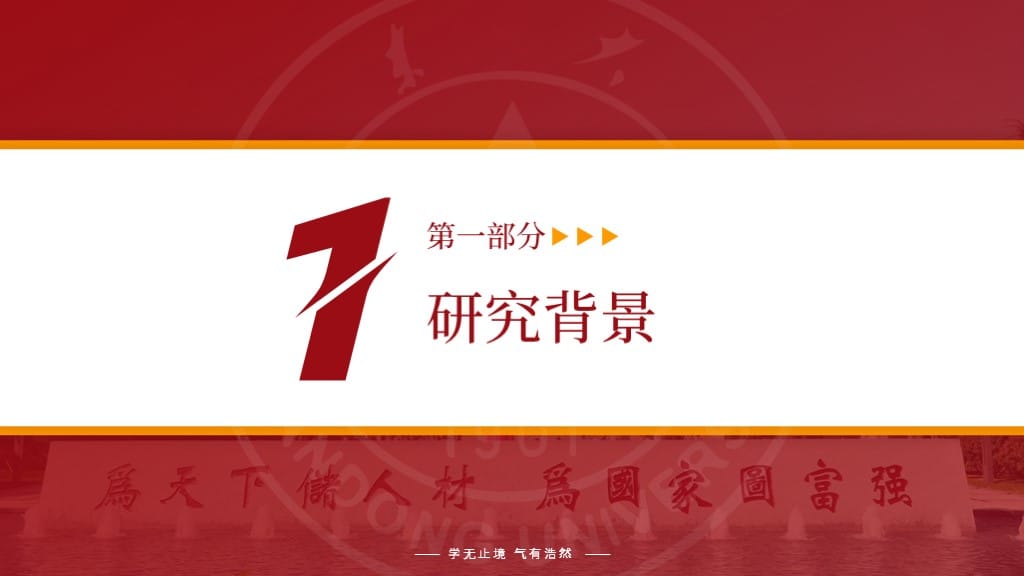 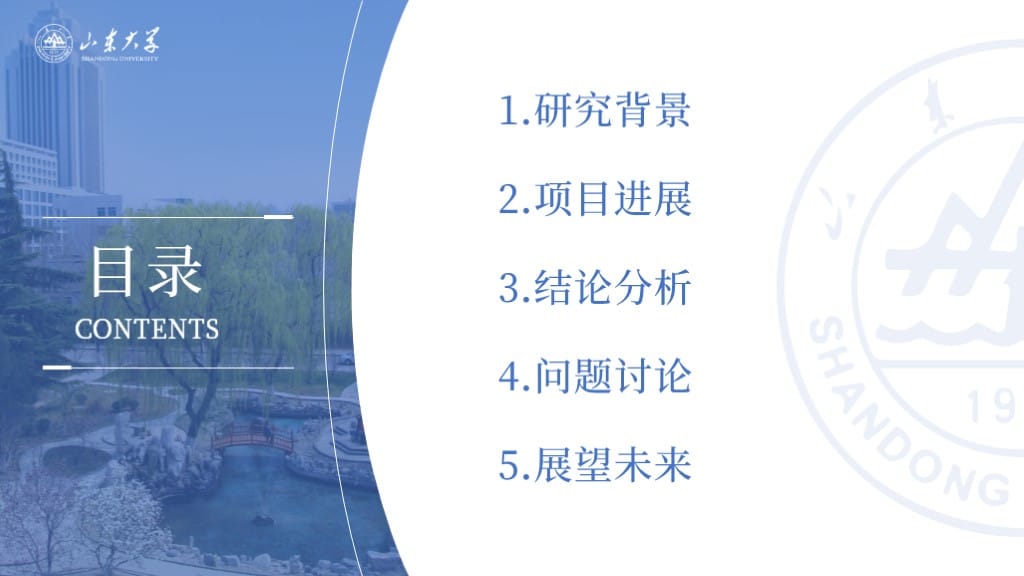 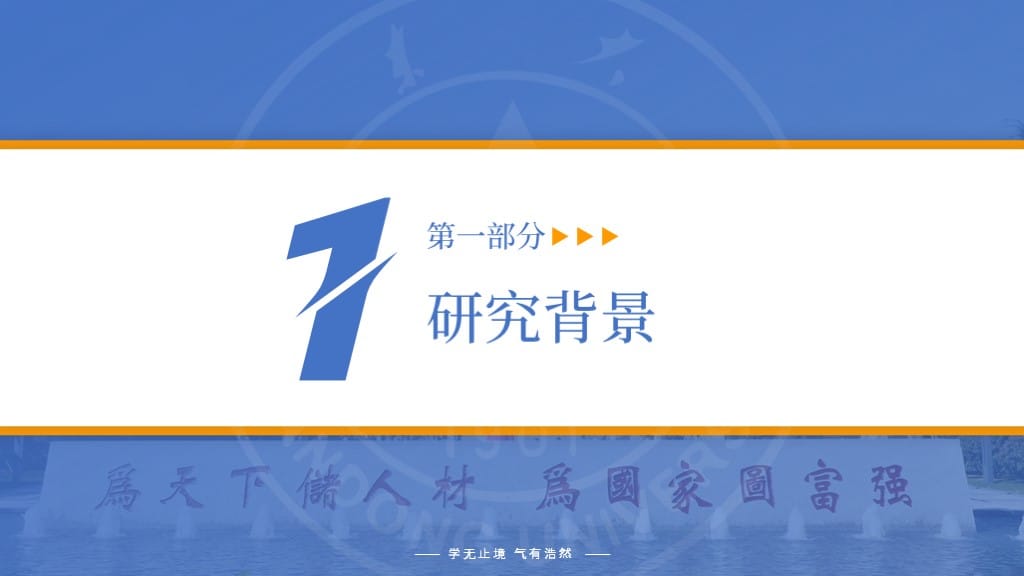 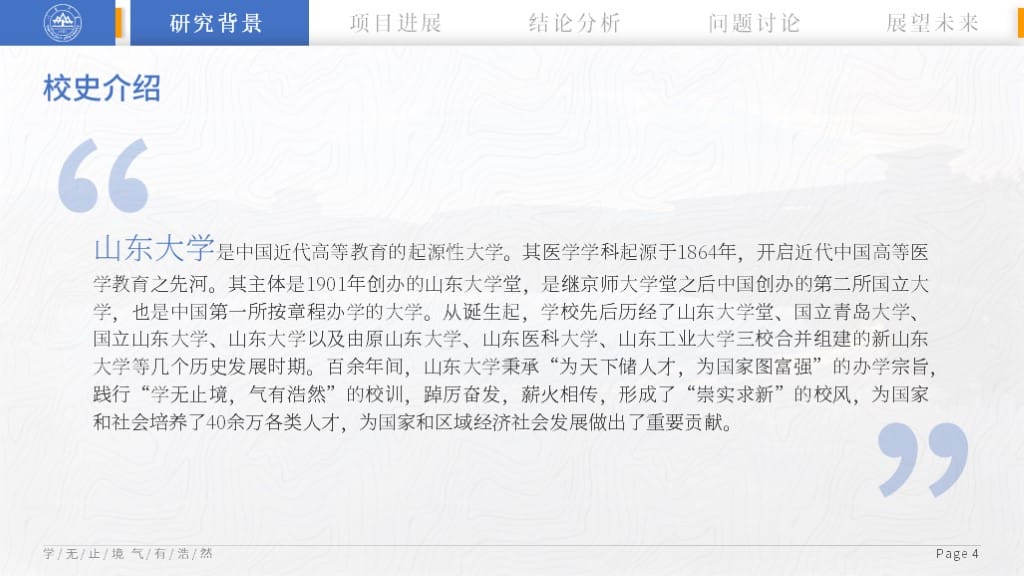 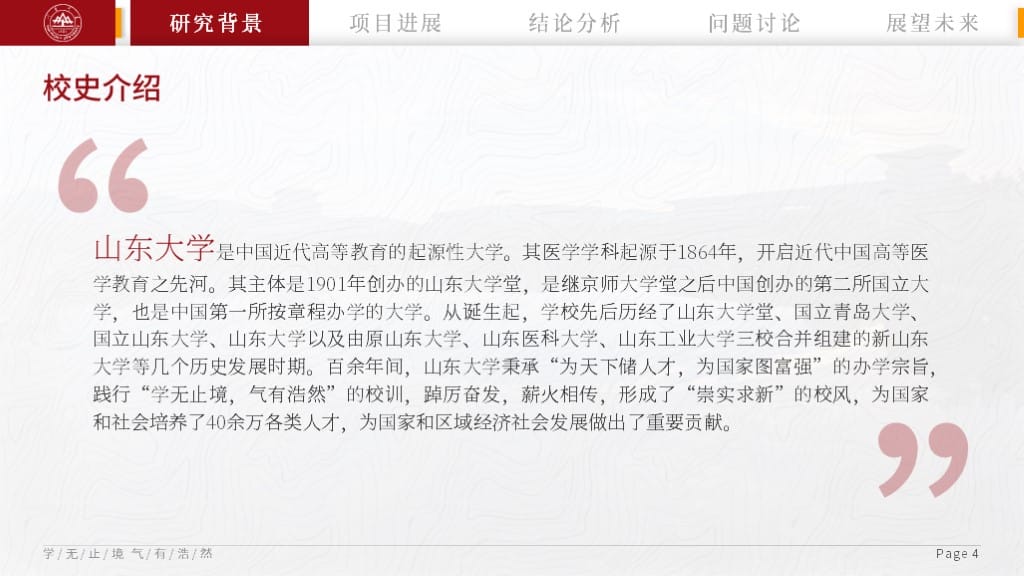 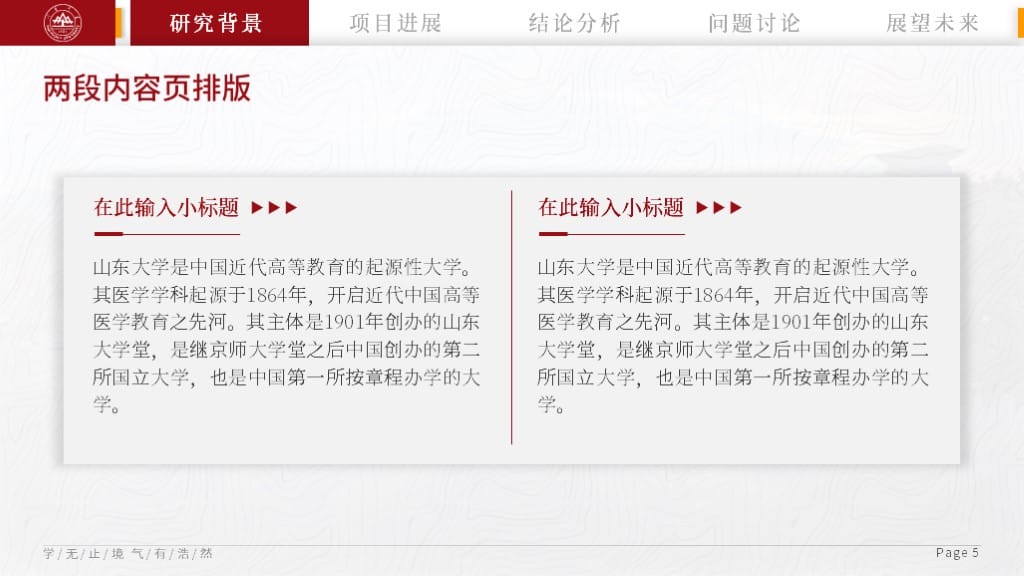 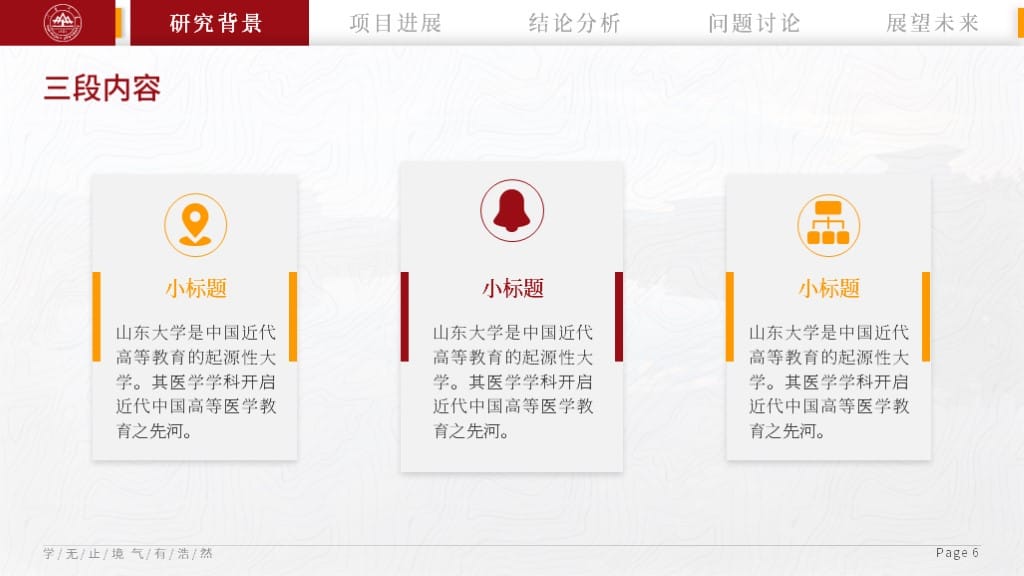 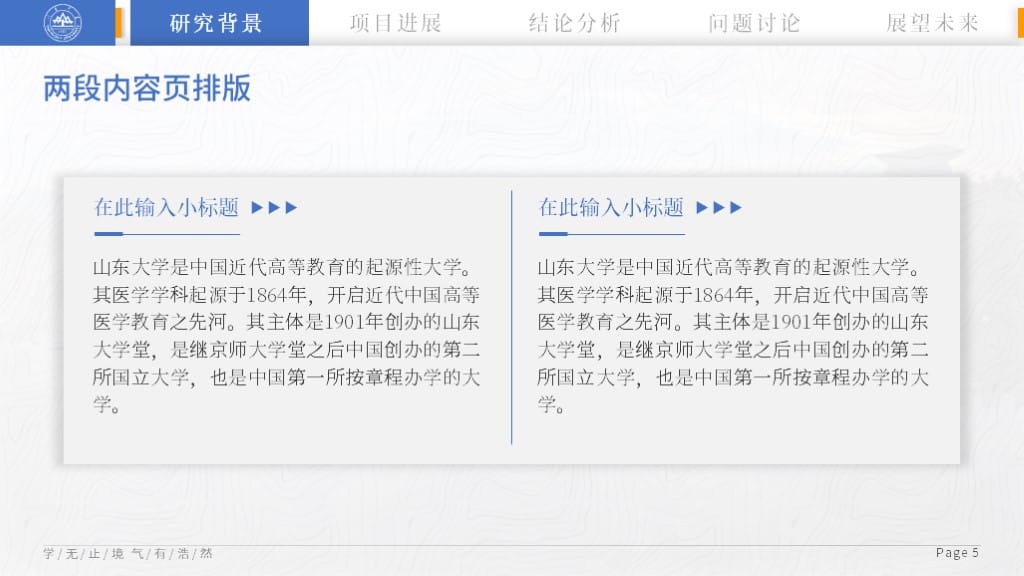 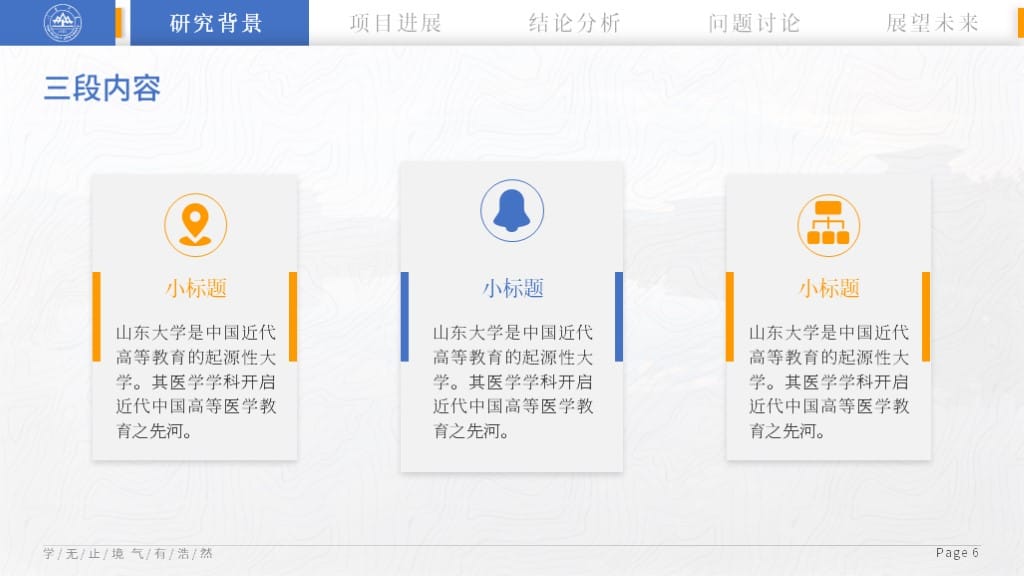 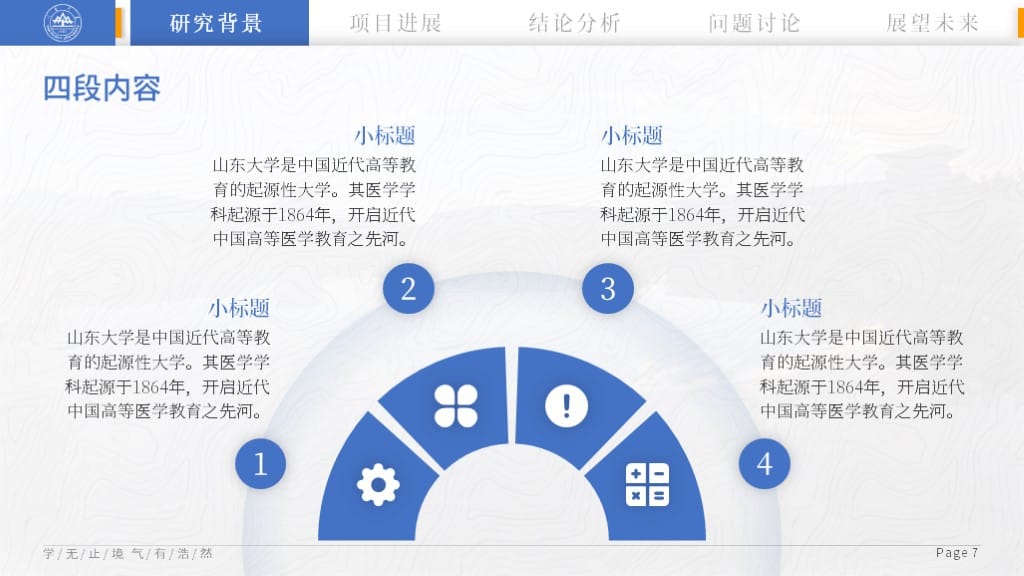 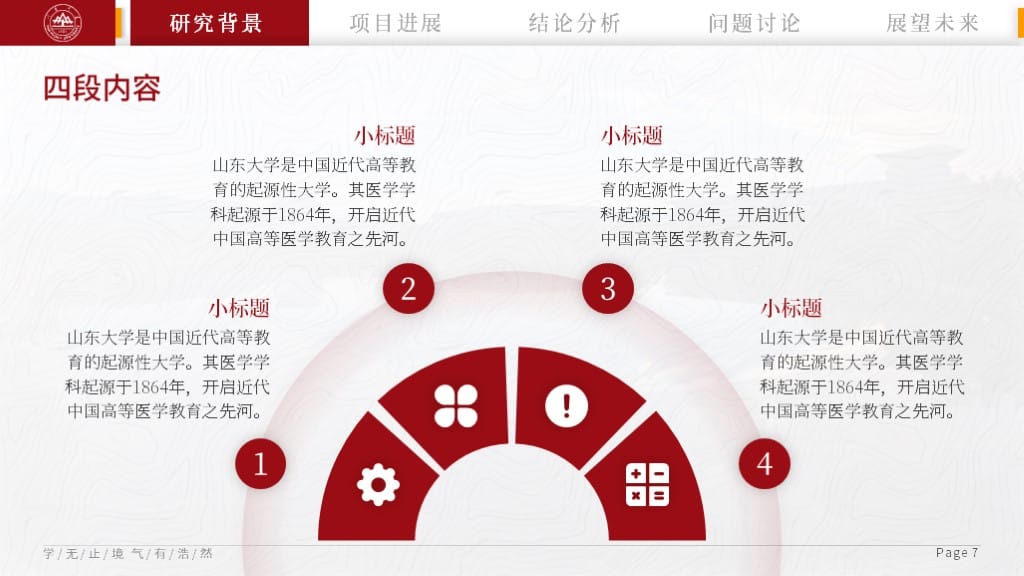 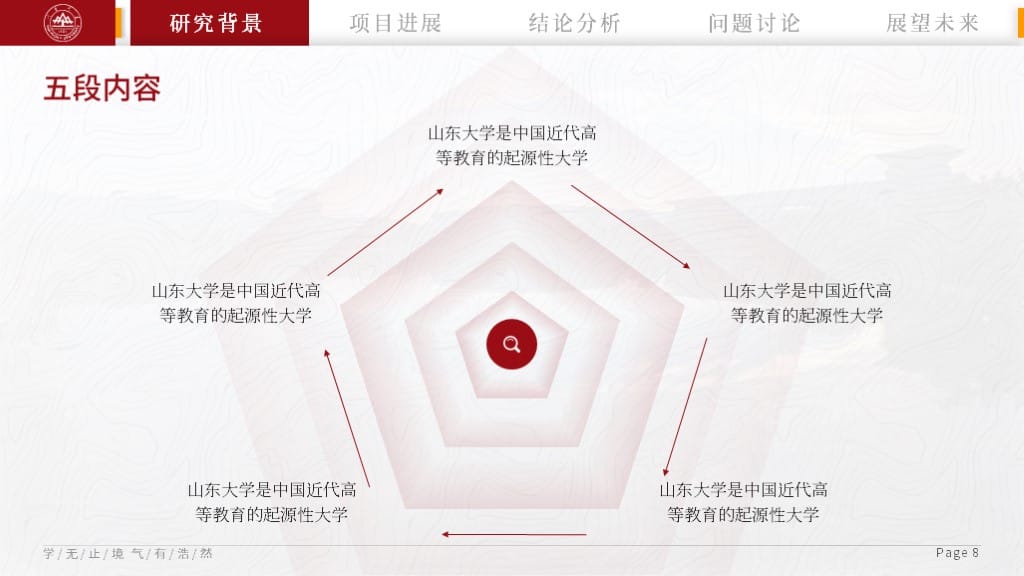 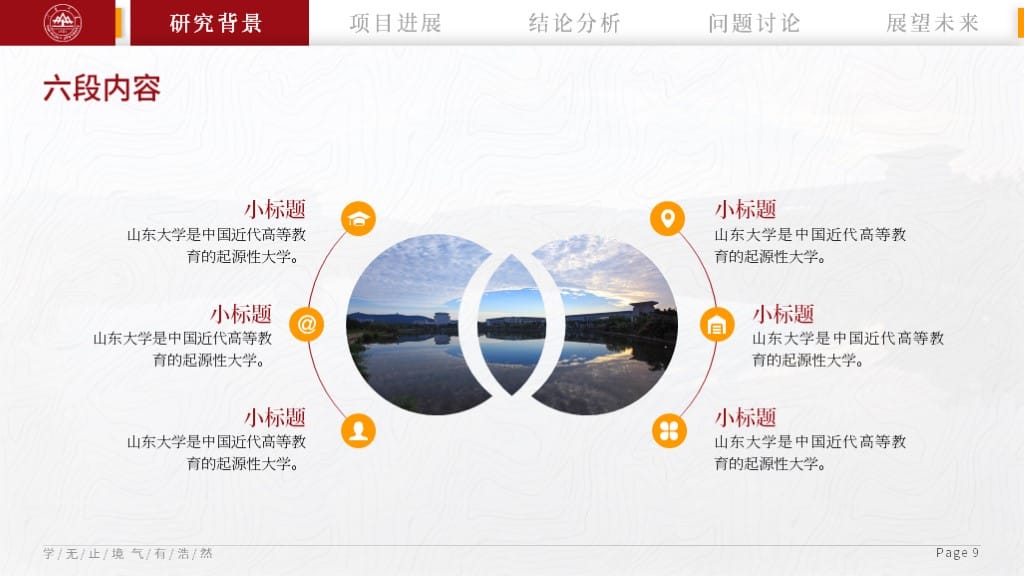 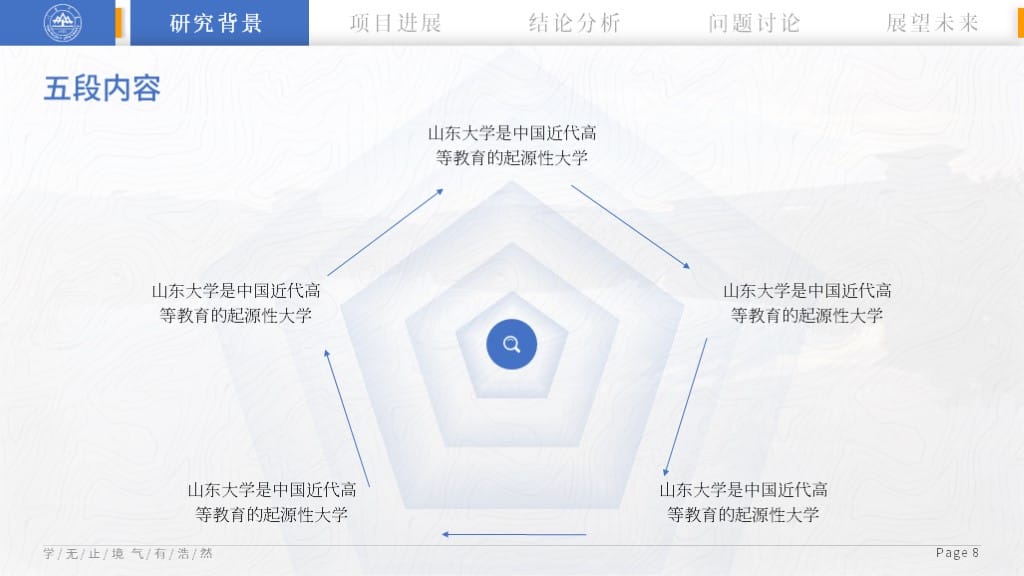 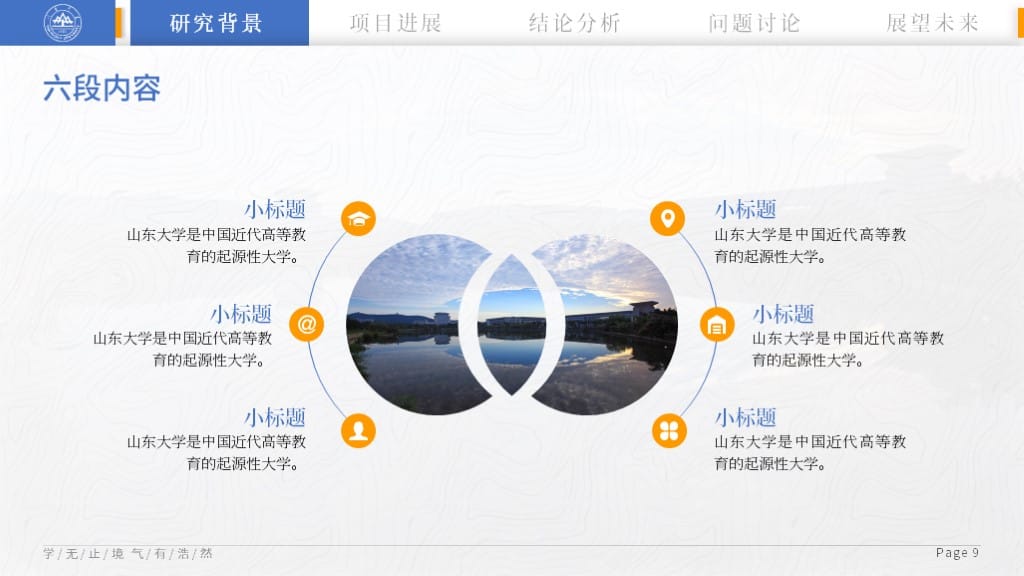 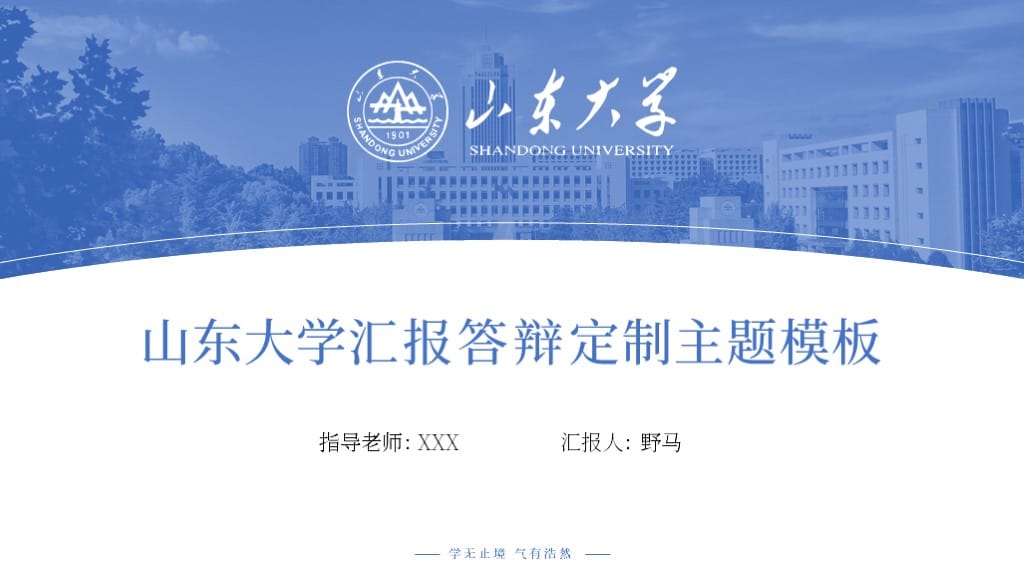 占位符
提示：
本套模板第二部分图文页内所有照片均使用占位符设置。
步骤：
选中要更换的照片→点击Delete→单机图标添加图片→完成图片的更换
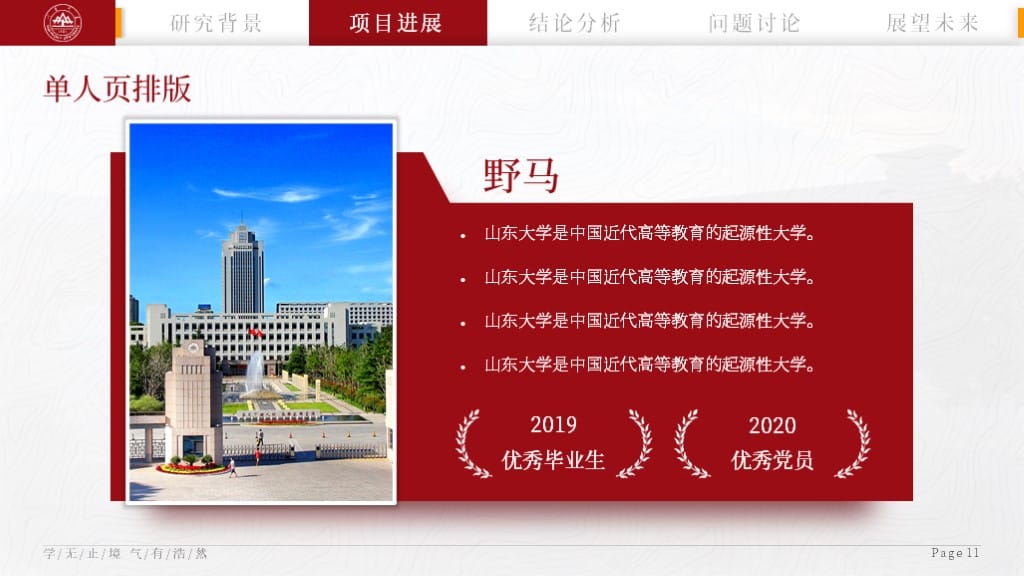 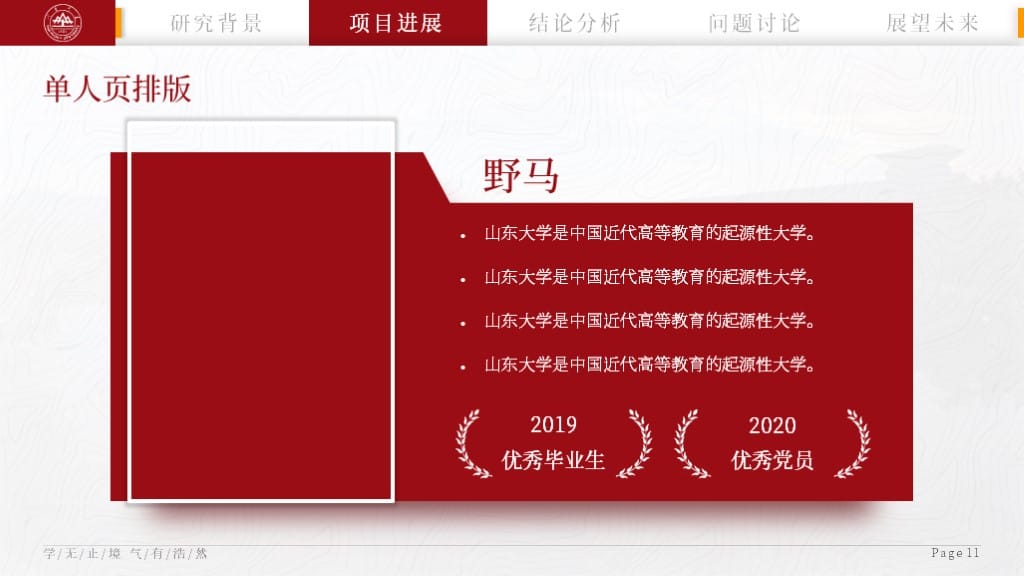 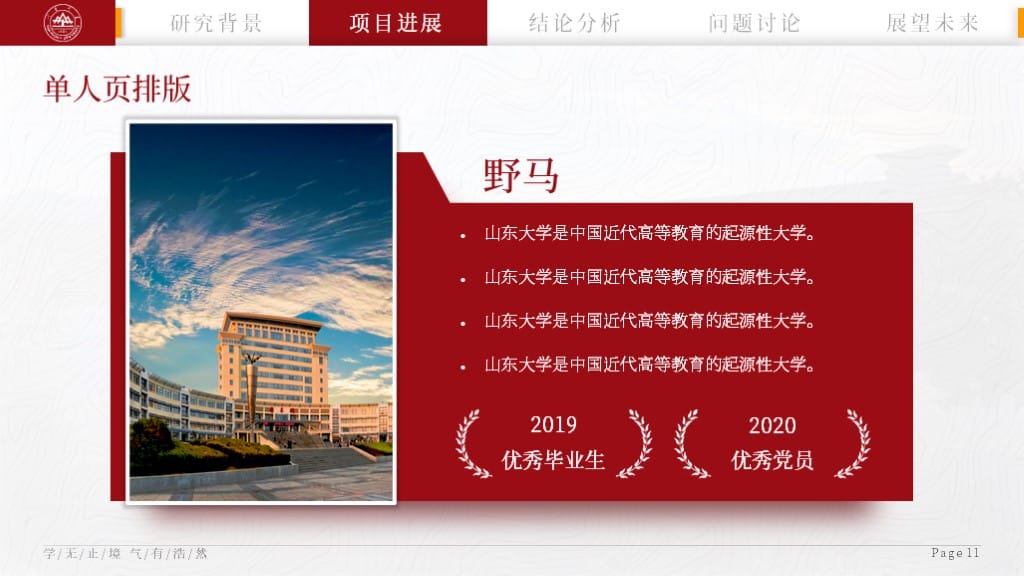 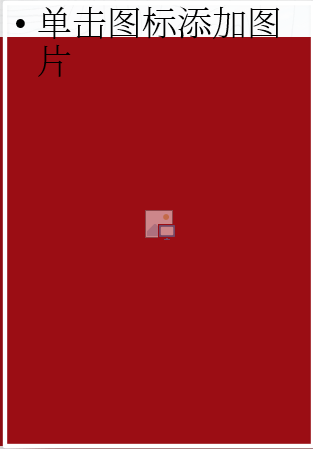 版式更换
校徽矢量图标：
选中校徽→格式→形状填充→选择自己想要的颜色即可
版式更换：
开始→版式→选择自己想用的版式即可
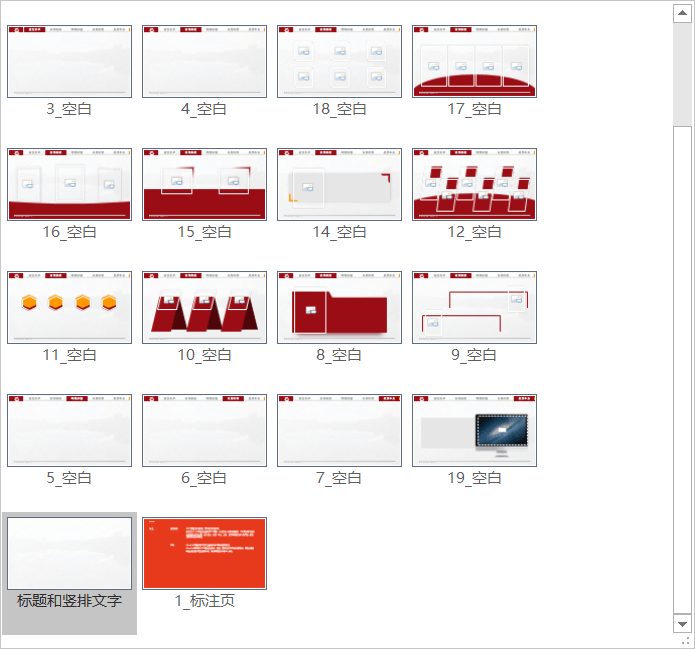 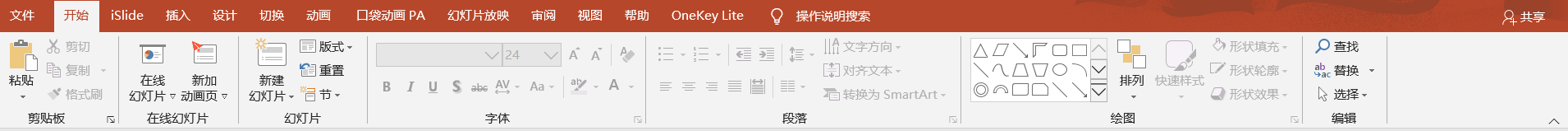 母版修改
在使用本套模板的过程中，为了方便您的使用，我设置了大量的母版，那么如何修改母版版式呢，您可以看本页教程
母版修改步骤：
视图-幻灯片母版-在打开的母版中任意修改
步骤一
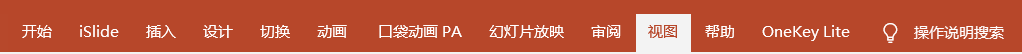 步骤二
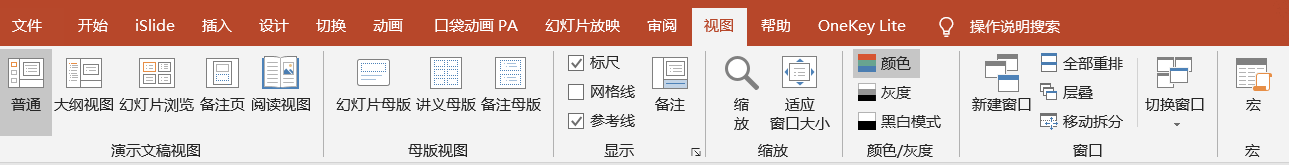 关于作者
作者：野马
本名：祁文超
山东大学2018级研究生/PPT爱好者
如果你在使用本套模板时有疑问或有任何建议，欢迎添加我的个人微信与我交流，
也可以关注一下我的公众号，不定期会有干货放送哦~
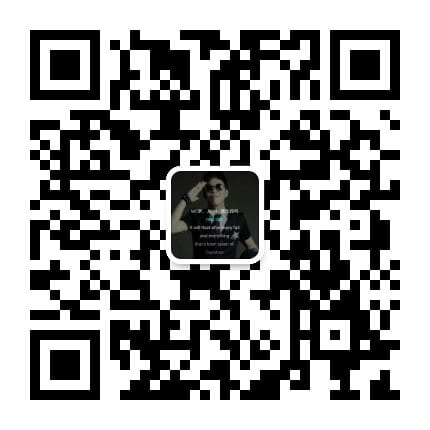 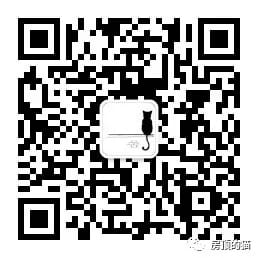 微信账号：CrazyAC
微信名：野马
公众号账号：maomao9659
微信名：房顶的猫
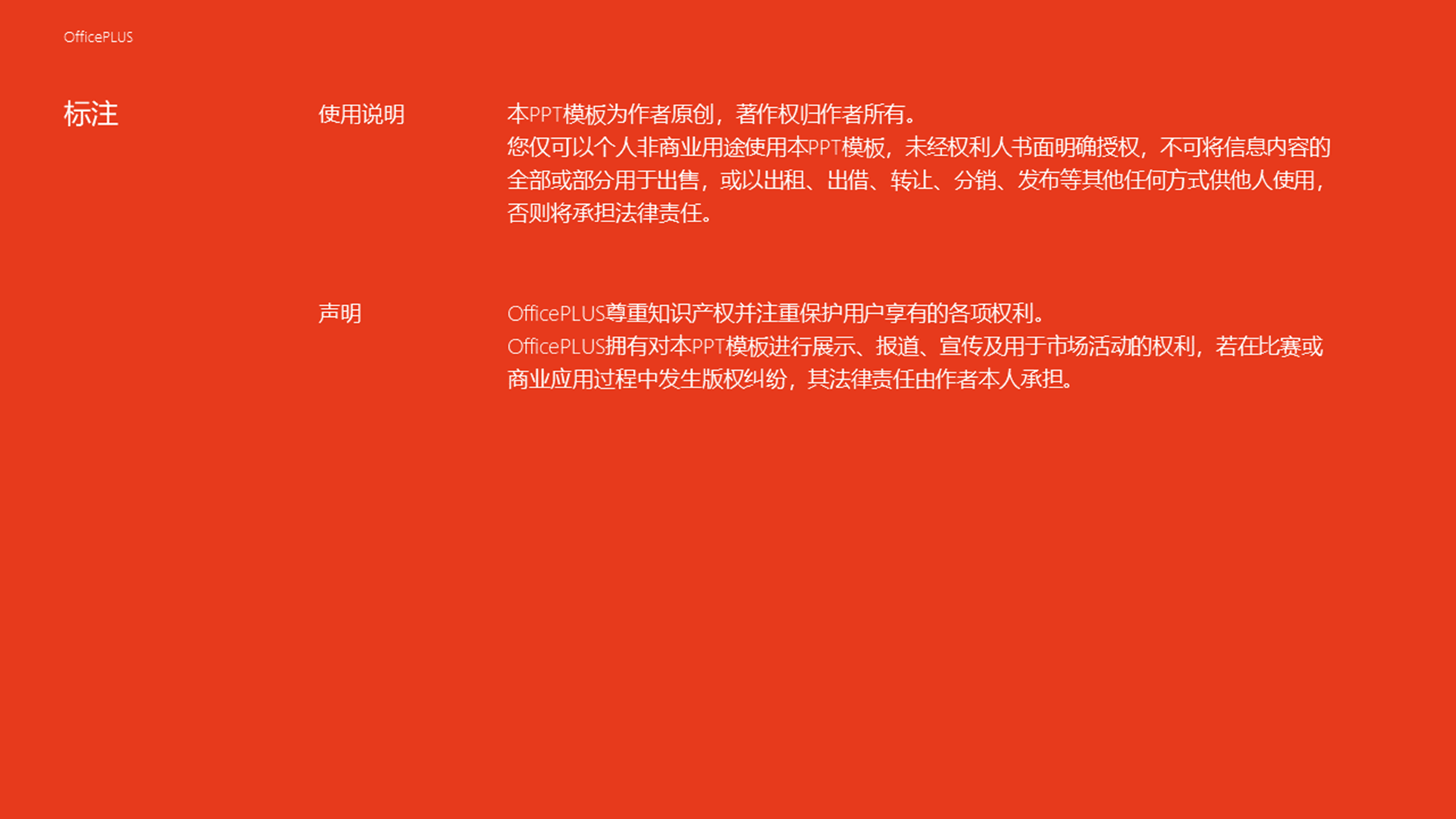